Witajcie w naszym ogrodzie
Uczniowie z kl. VI a Szkoły Podstawowej
 im. Konstytucji 3 Maja w Jaświłach 
2016
Na początku roku szkolnego dowiedzieliśmy się, że niedaleko naszej szkoły jest wolny, niezagospodarowany teren zarośnięty chwastami. Zawsze chcieliśmy aby zajęcia z przyrody odbywały się na łonie natury.  Wpadliśmy na pomysł z naszą panią od przyrody na zagospodarowanie tej działki.
                             I tak to się zaczęło... 

Prace rozpoczęliśmy od uprzątnięcia terenu. Kupiliśmy niezbędne narzędzia: motyki, grace, grabie, szpadle, widły. Do założenia ogrodu wykorzystaliśmy rosnące już tam rośliny a z kamieni i płytek betonowych utworzyliśmy ogródek skalny. Założyliśmy rabatę kwiatową, roślin cebulowych. Mamy też poletko ziół, ogród warzywny, drzewa, krzewy owocowe i ozdobne. 


Dużo czasu spędzamy w naszym ogrodzie obserwując rośliny i zwierzęta.
Zdjęcie satelitarne terenu szkoły
1 – szkoła

2 – sala gimnastyczna

3 – boisko

4 – boisko

5 – boisko trawiaste

6 – miasteczko 
      ruchu drogowego

7 – ogród szkolny
Plan  ogrodu
1 – warzywnik

2 – rabata kwiatowa

3 – poletko ziołowe

4 – kompostownik

5 – ogródek skalny

6 – rabata roślin cebulowych
Powierzchnia 
obejmuje ok. 200 m2
.
W   ogrodzie:

chodzimy wyznaczonymi ścieżkami
zabieramy śmieci ze sobą
nie krzyczymy 
pojawiające się szkodniki zwalczamy metodami naturalnymi
glebę  nawozimy obornikiem
odpady organiczne przeznaczamy na kompost
Roślinność
Drzewa owocowe:  jabłoń, grusza, śliwa

Drzewa iglaste: świerk

Drzewa liściaste: brzoza, wierzba, grochodrzew, katalpa

Krzewy owocowe: agrest, malina, jeżyna, winorośl, pigwowiec

Krzewy ozdobne: cis, jałowiec, bukszpan, tuja

Pnącza: wiciokrzew, bluszcz
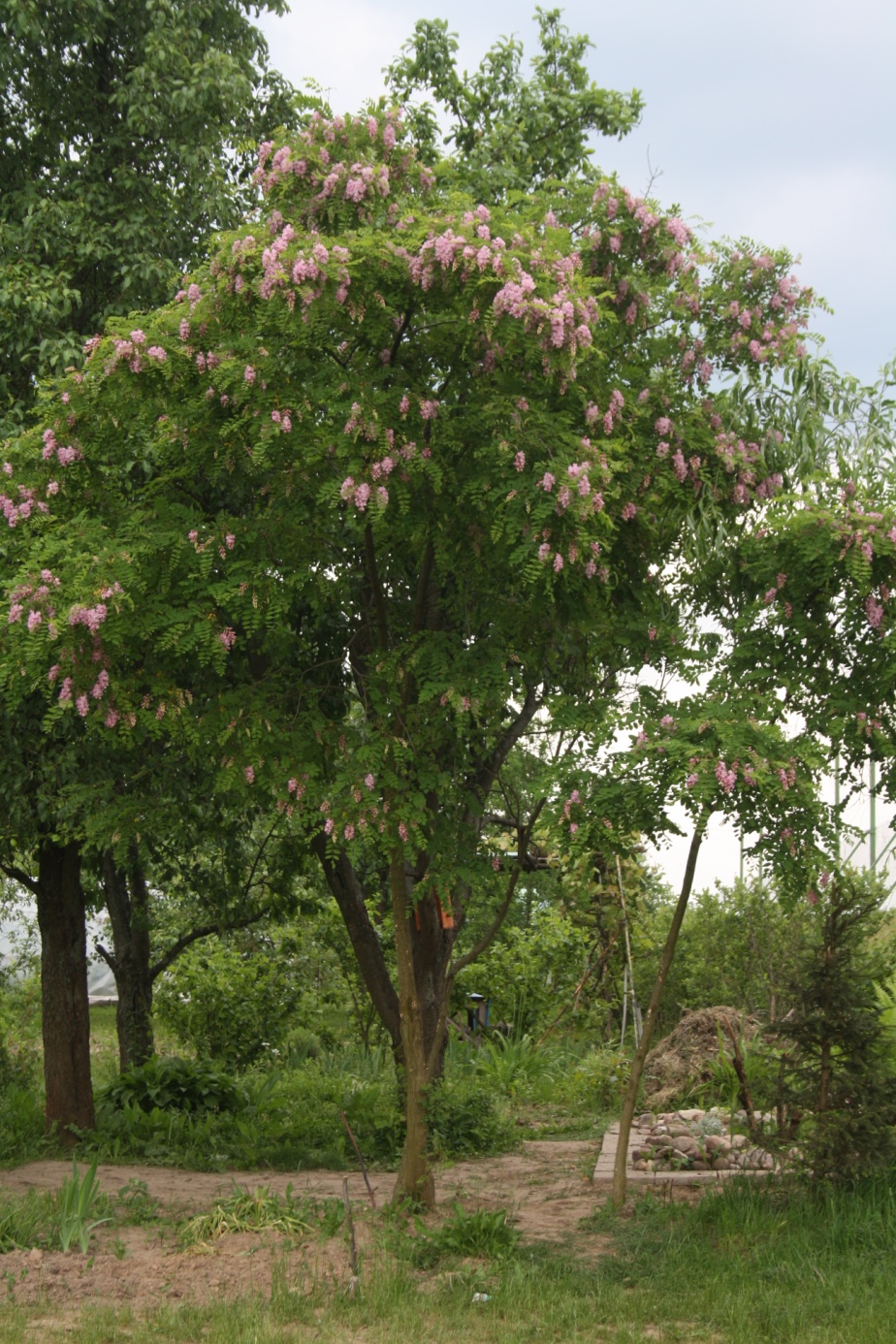 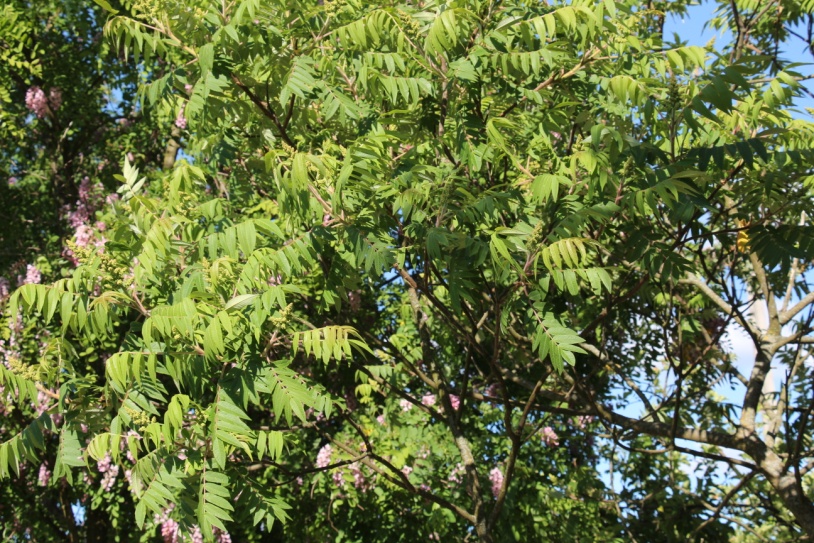 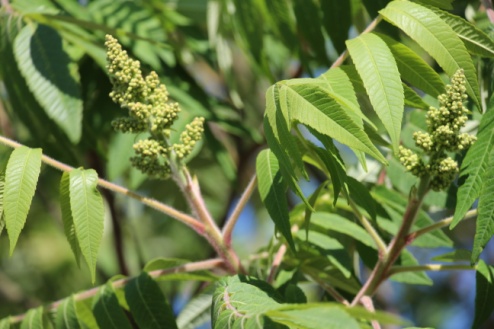 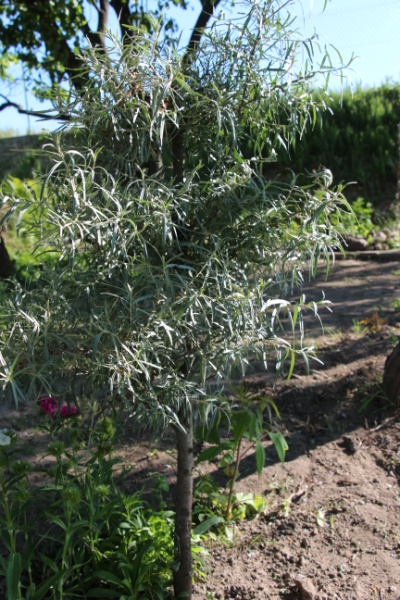 Sumak octowiec
Grochodrzew
Należy  do gatunków 
inwazyjnych.
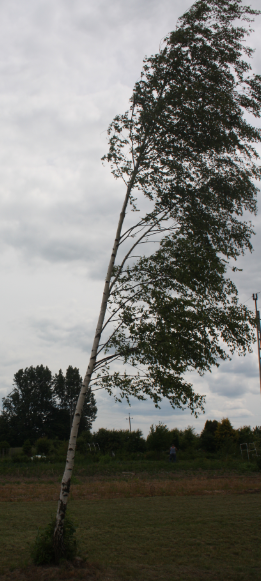 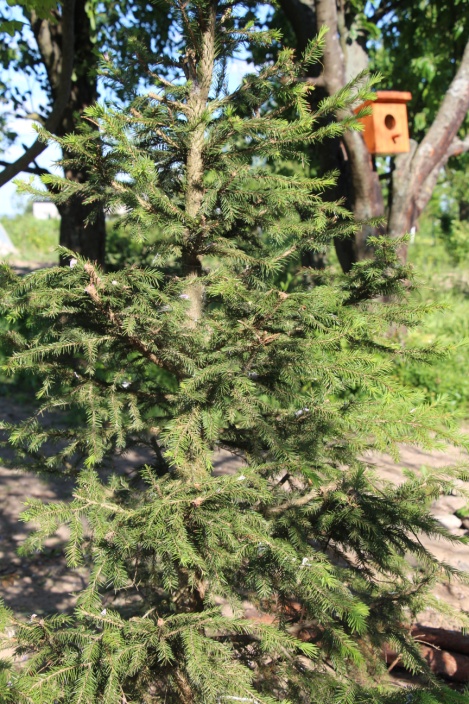 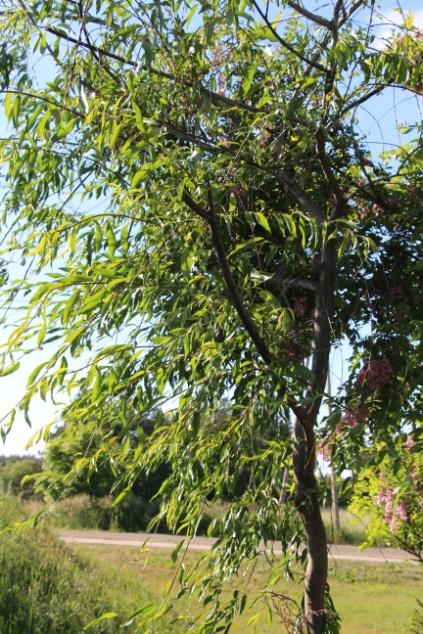 Wierzba
Świerk
Brzoza
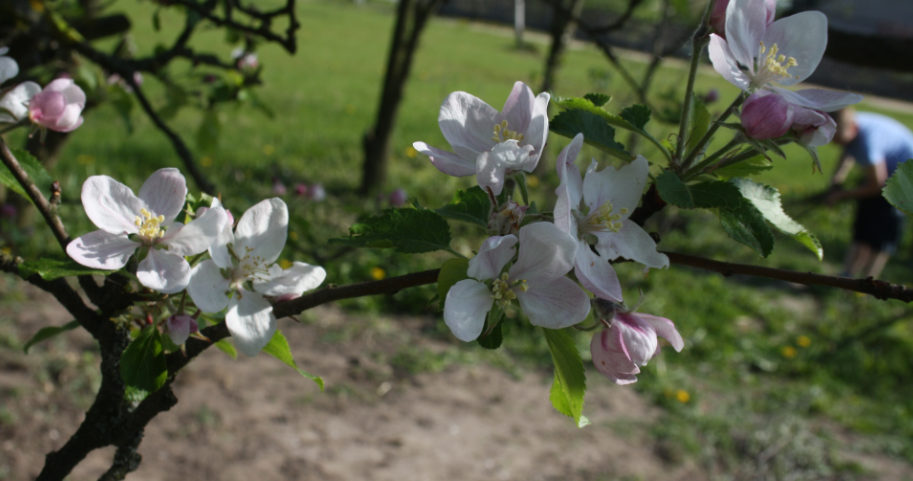 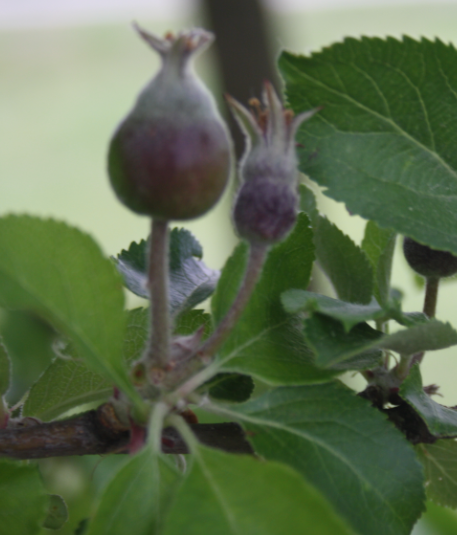 Kwiat i owoc jabłoni.
Na terenie ogrodu znajduje się  spróchniałe, porośnięte mchem     i porostami drzewo. Jest ono domem dla trzmieli, chrząszczy  i innych owadów ale    i pokarmem dla różnych zwierzątek.
Ogród przyjazny ptakom. 
Wykonaliśmy budki lęgowe dla ptaków. 
    Czekamy na mieszkańców. 






Zawiesiliśmy jeden karmnik.
 Zebranymi  z ogrodu nasionami
 będziemy zimą dokarmiać ptaki.
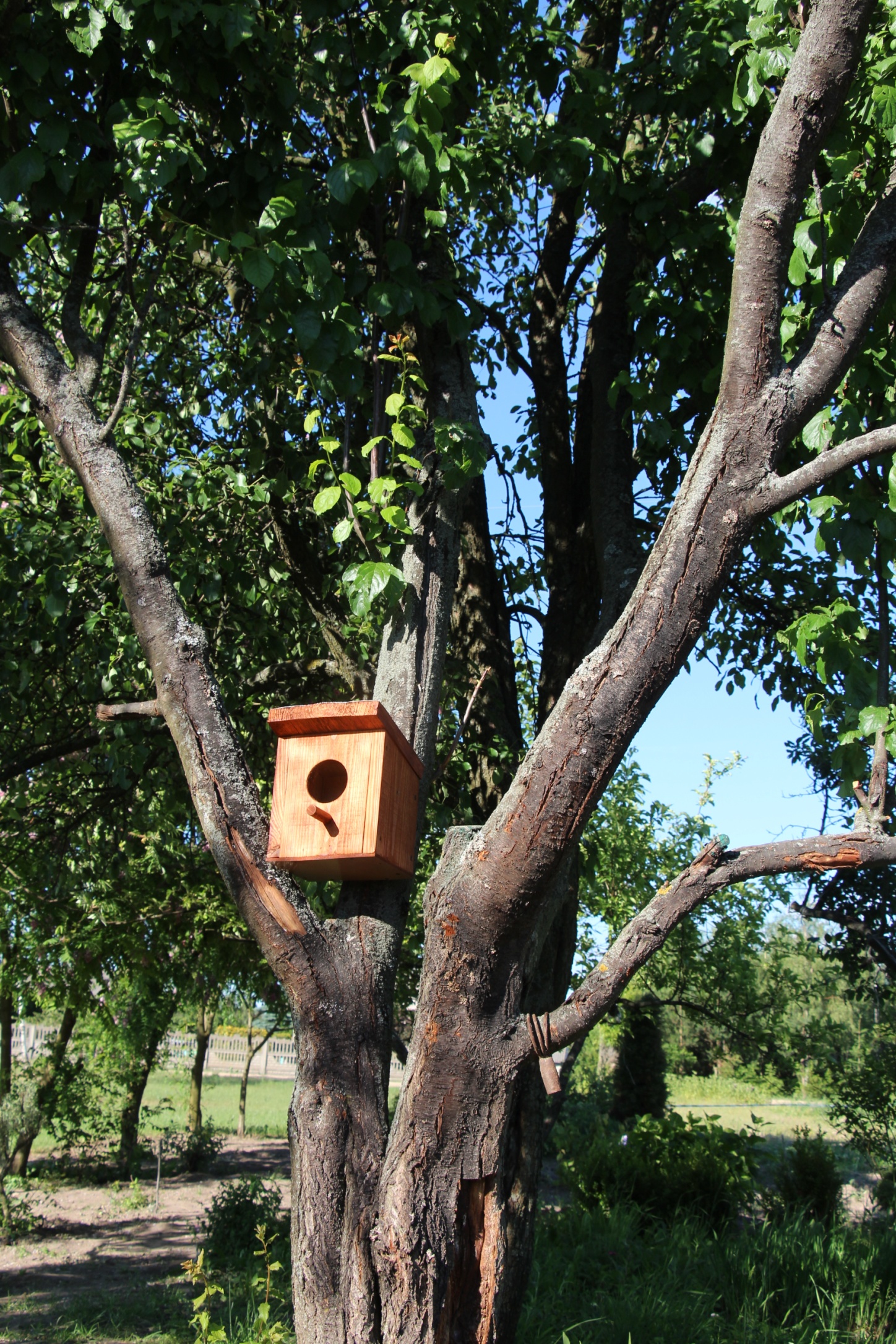 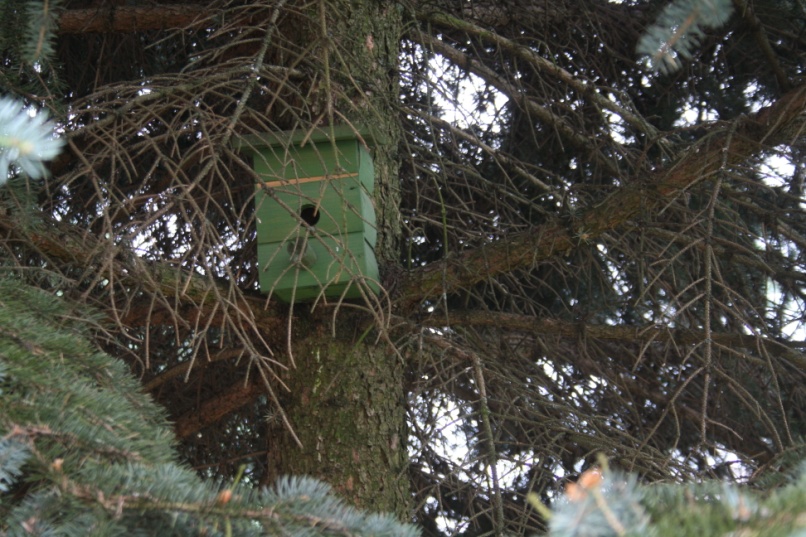 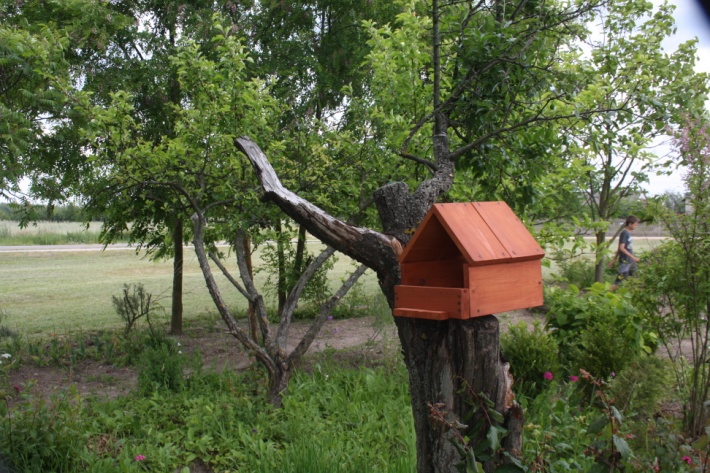 Kwiaty
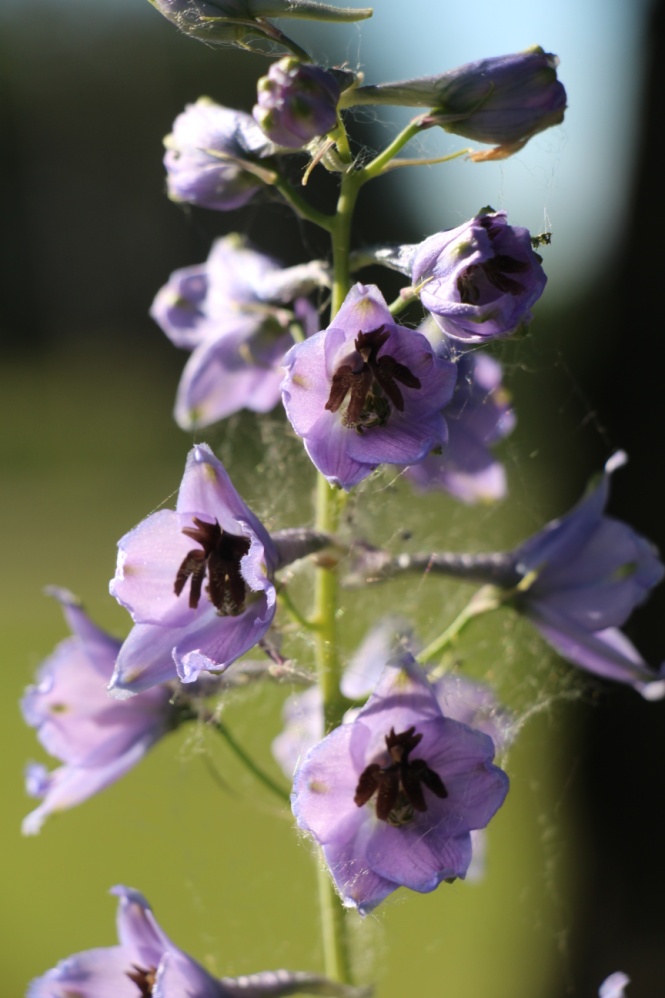 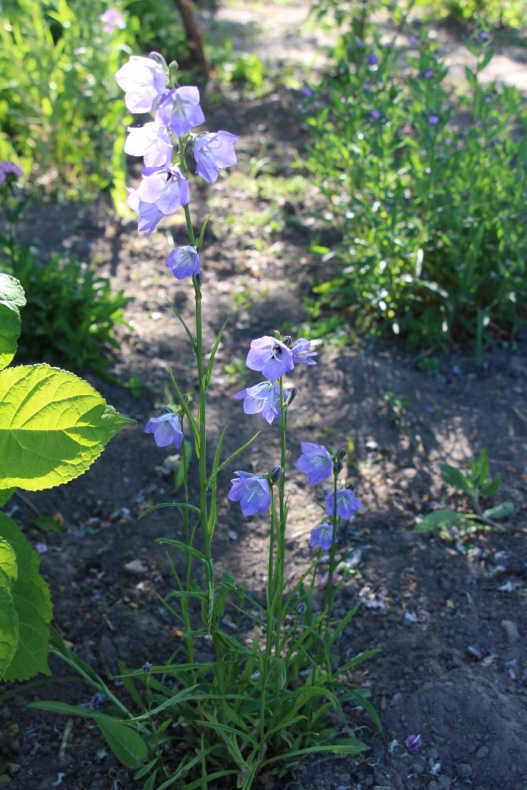 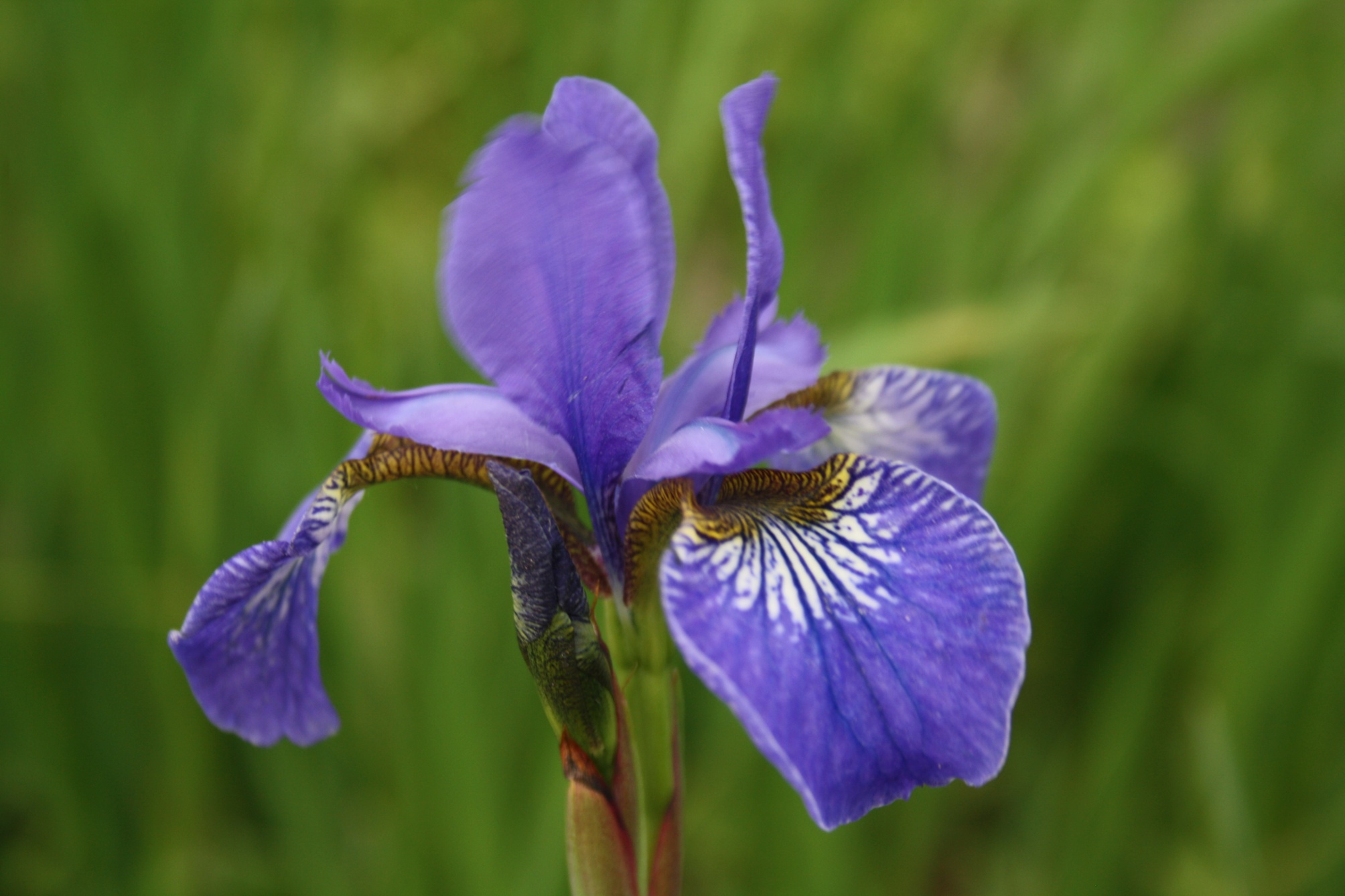 Irys syberyjski
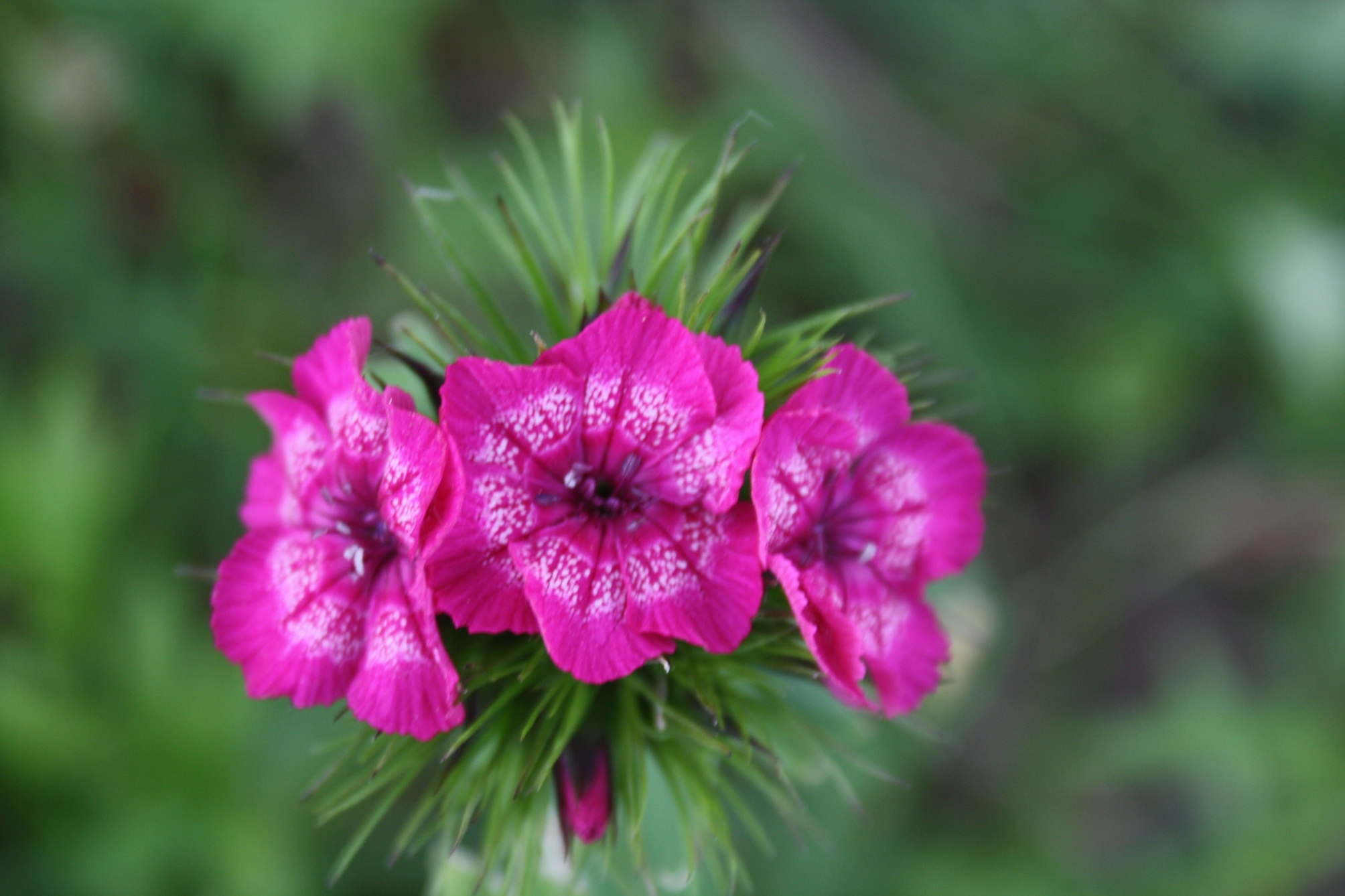 Ostróżka
Dzwonek
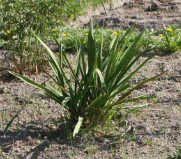 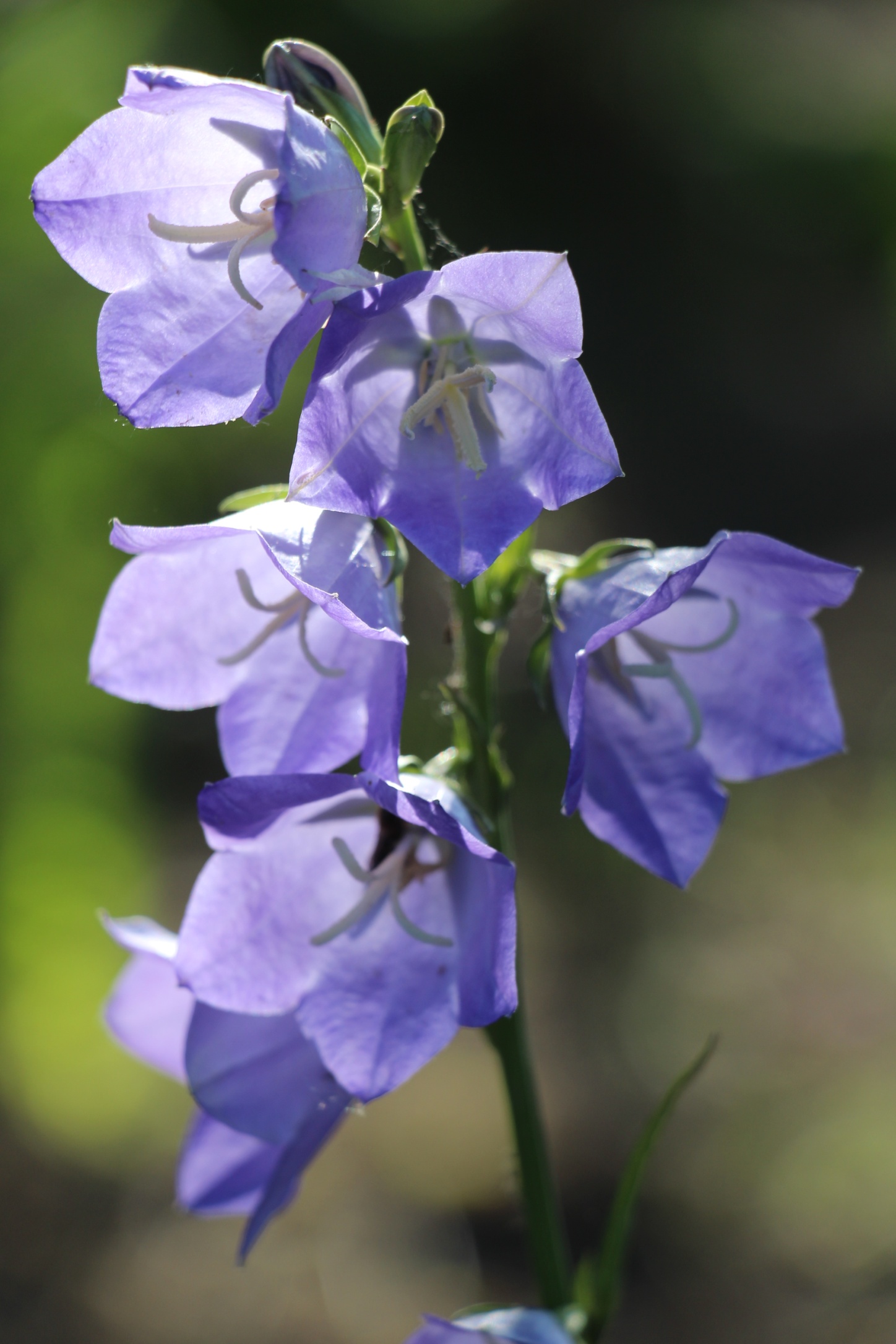 Goździk
Juka
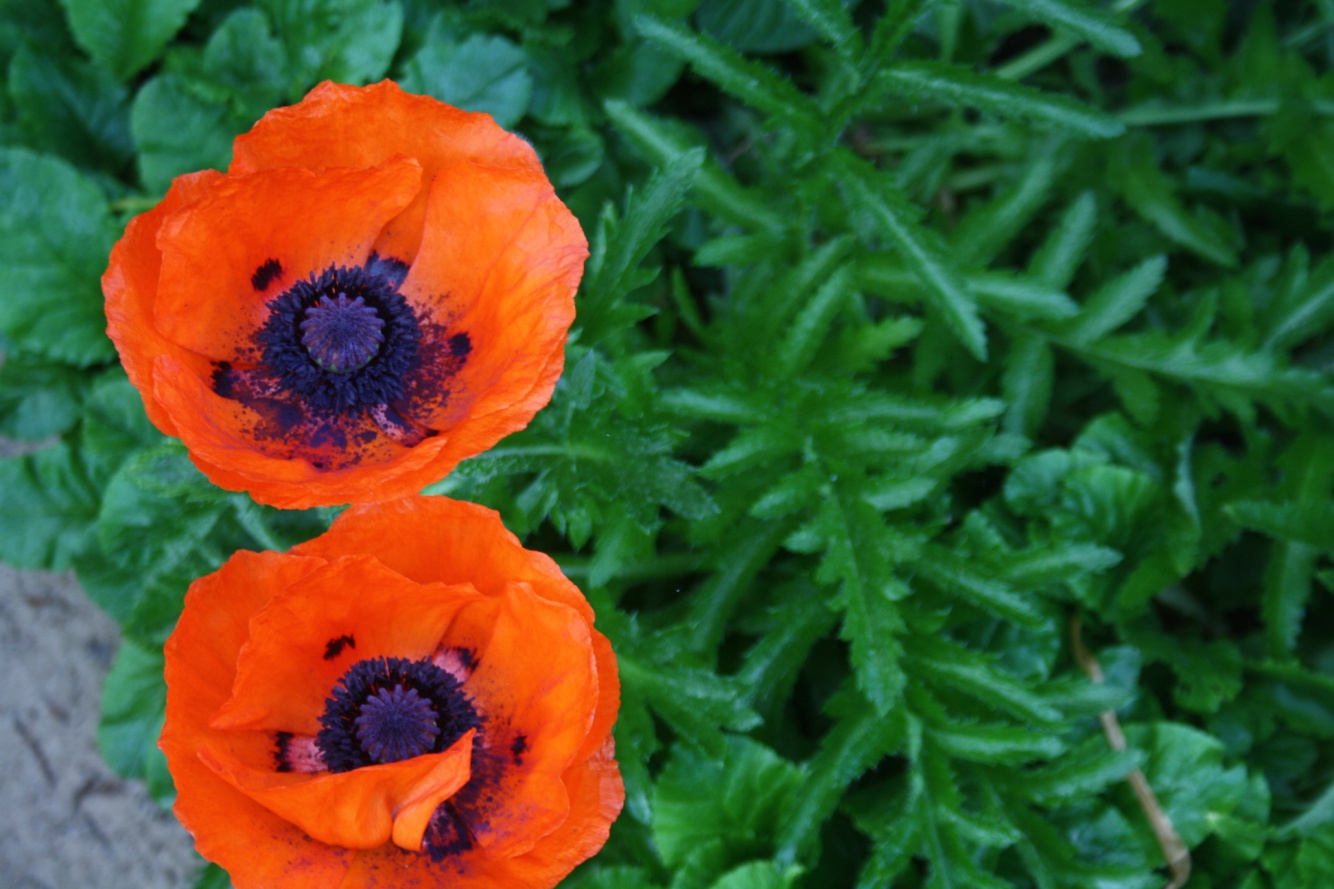 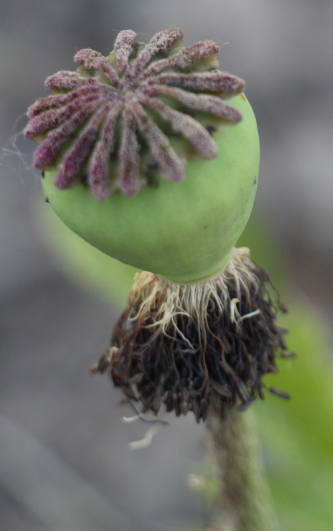 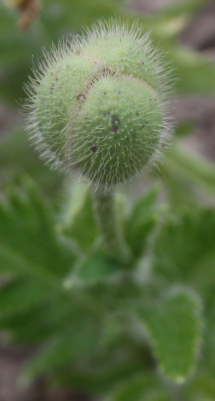 Mak
Mak
Obserwujemy cykl rozwojowy roślin
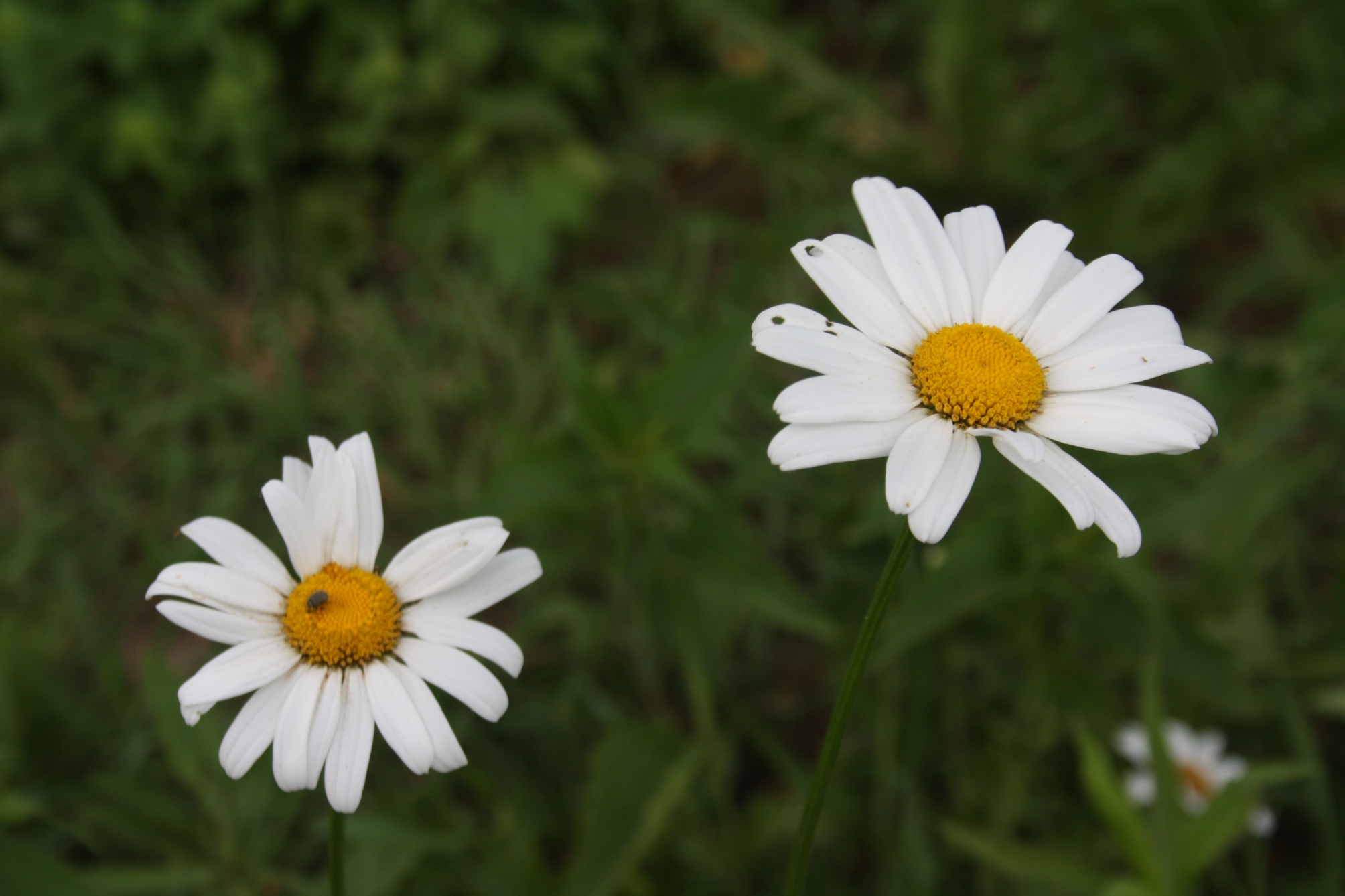 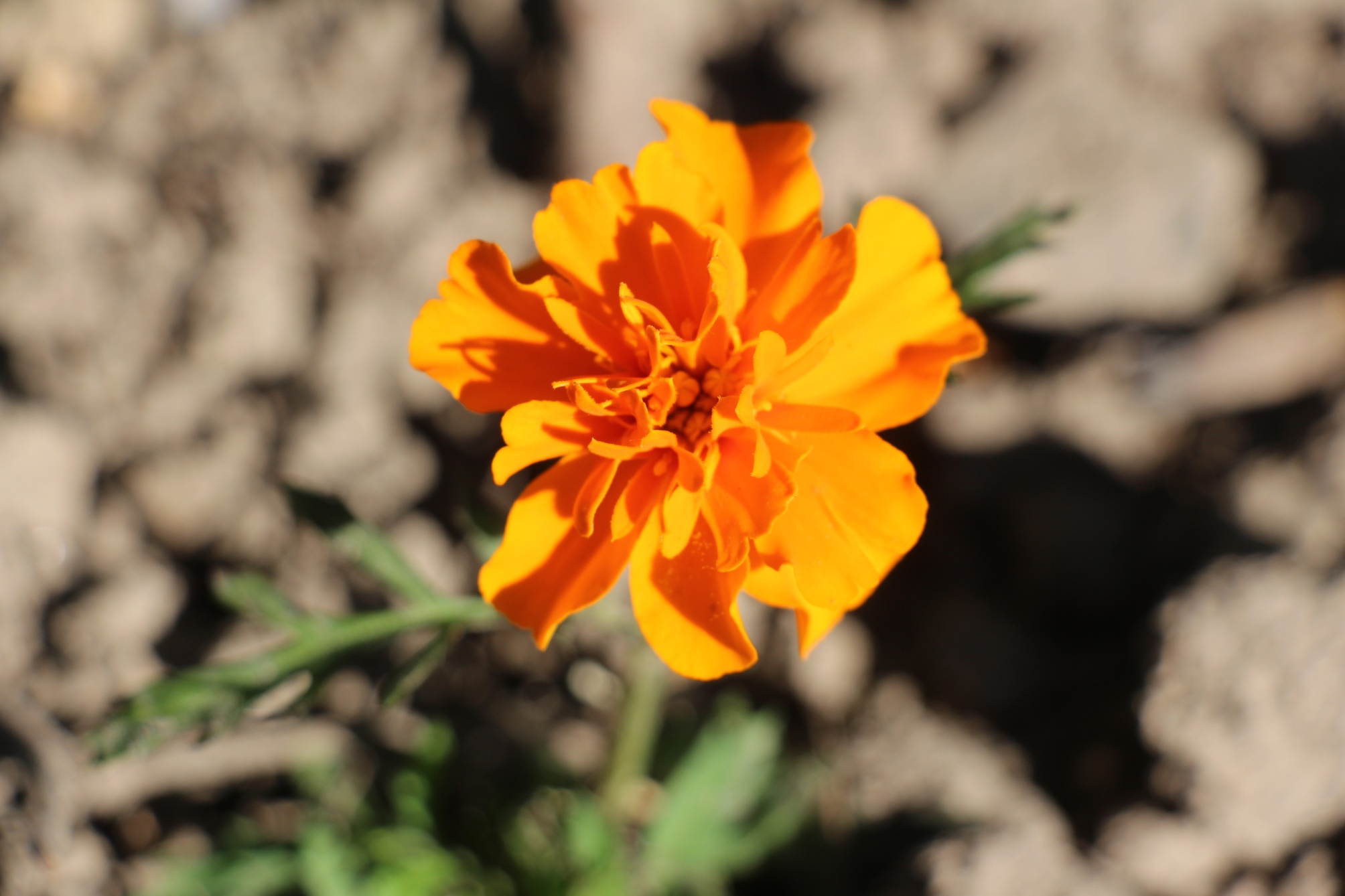 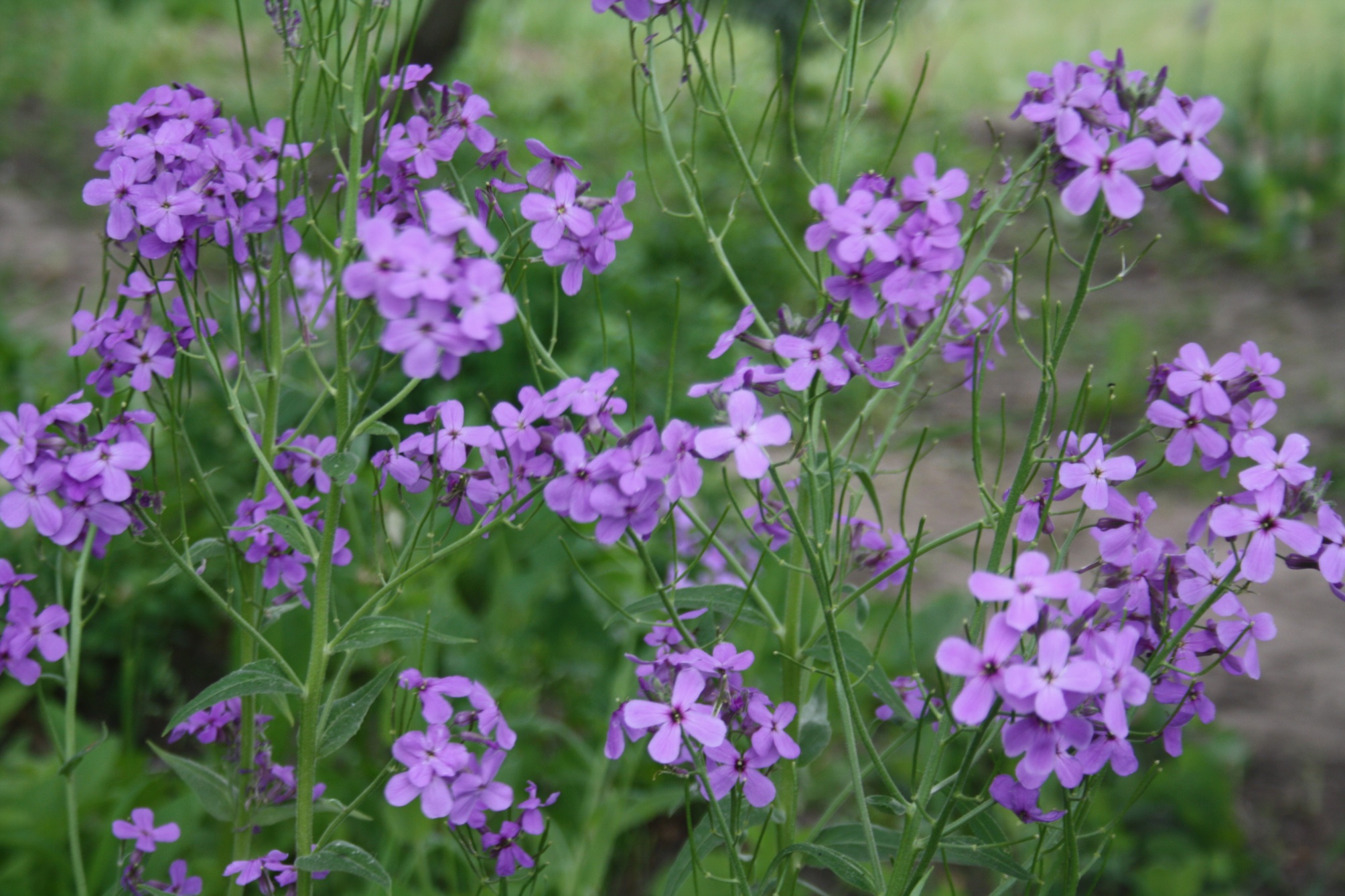 Rumianki
Aksamitka
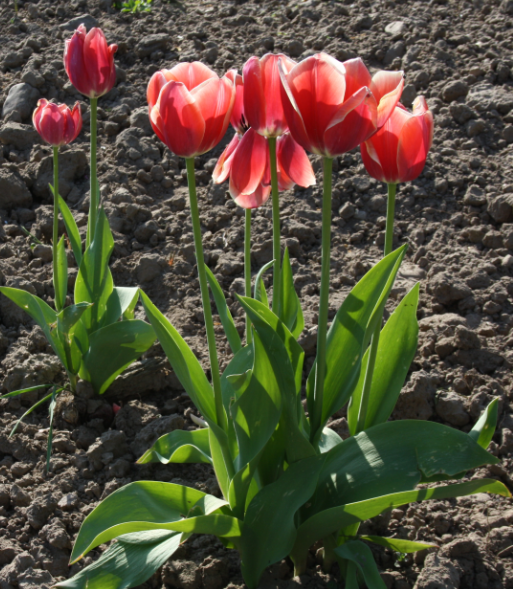 Tulipany . 
Cebule tulipanów posadziliśmy jesienią.
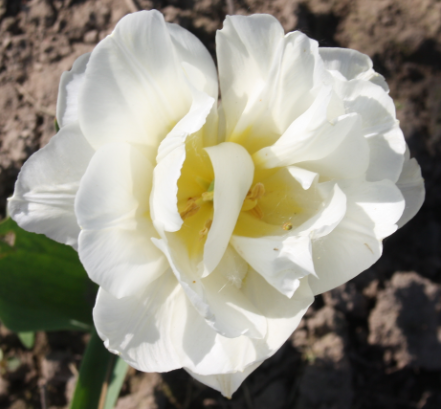 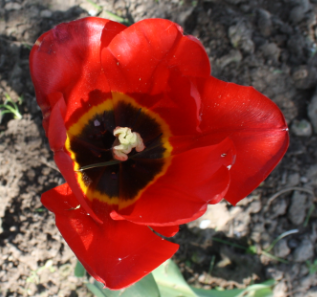 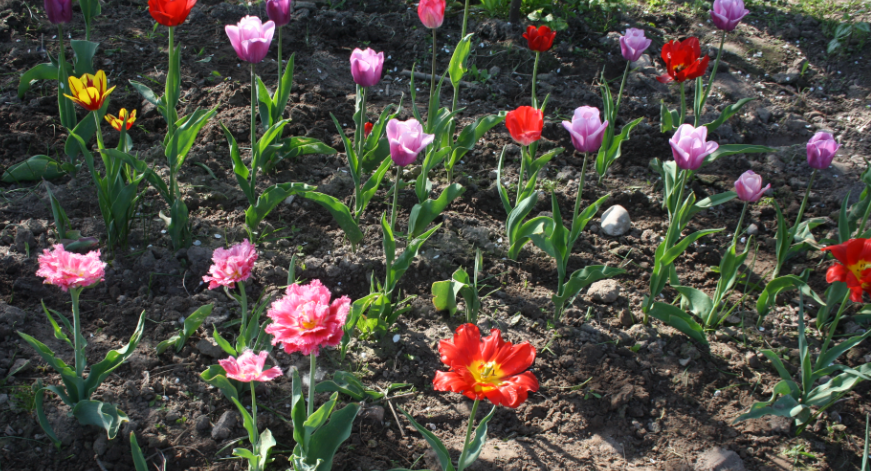 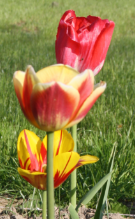 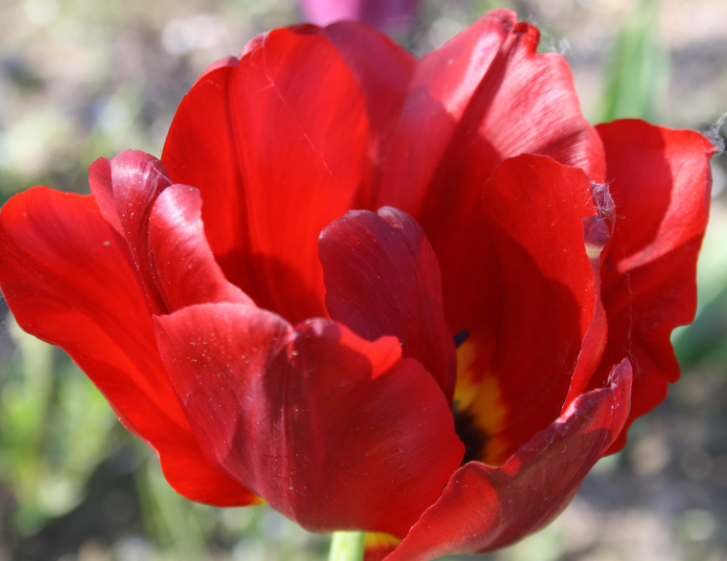 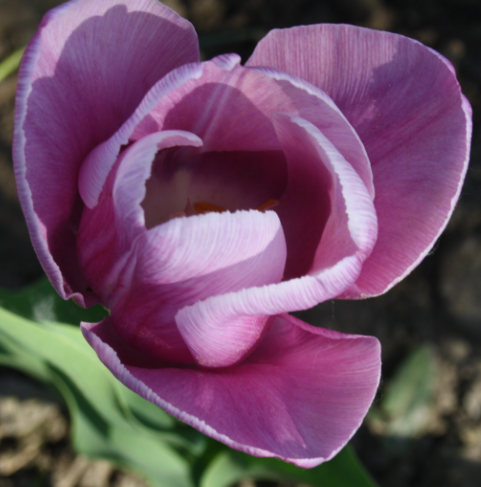 Tak prezentowały się na wiosnę.
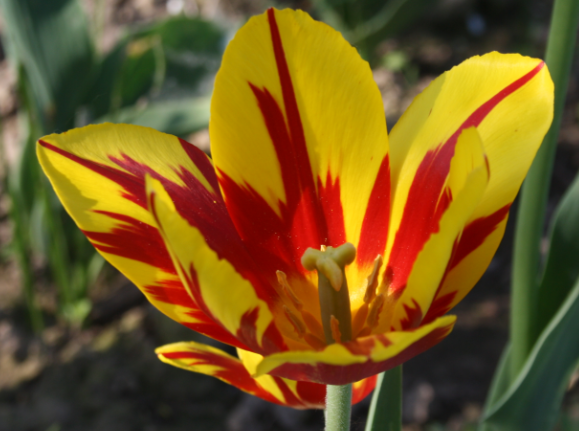 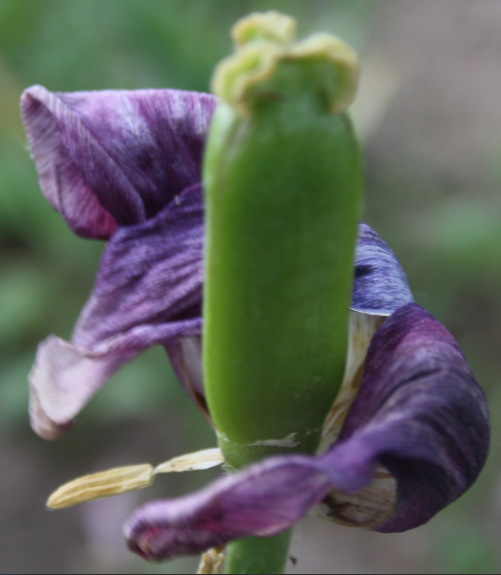 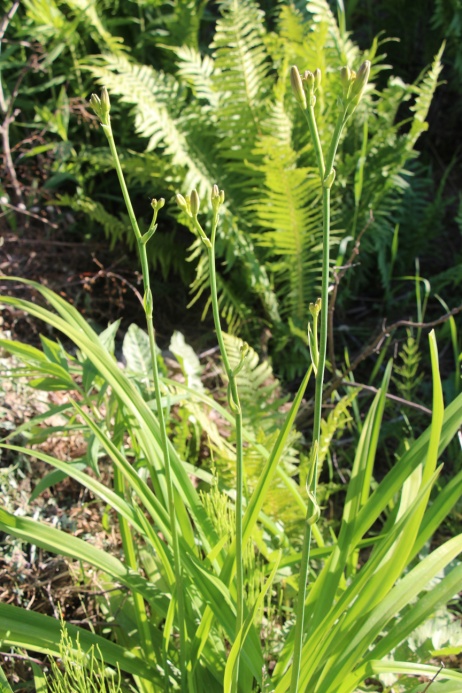 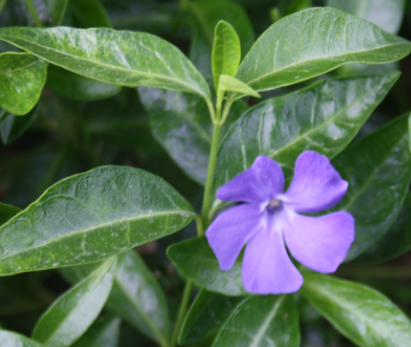 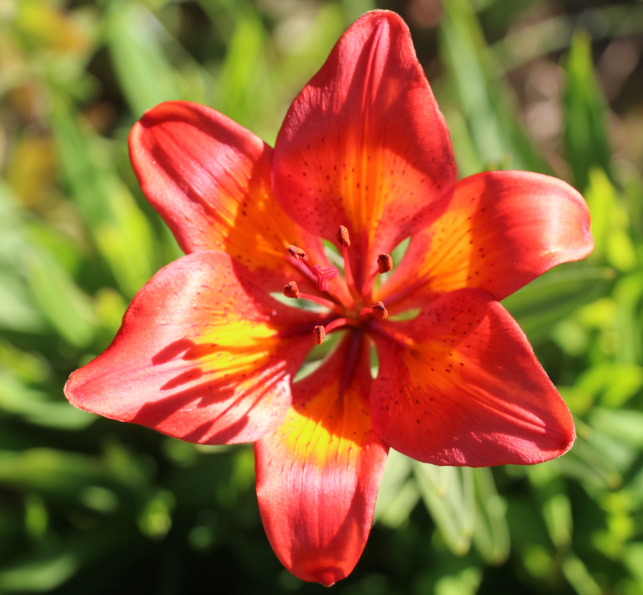 Paproć
Liliowiec
Barwinek
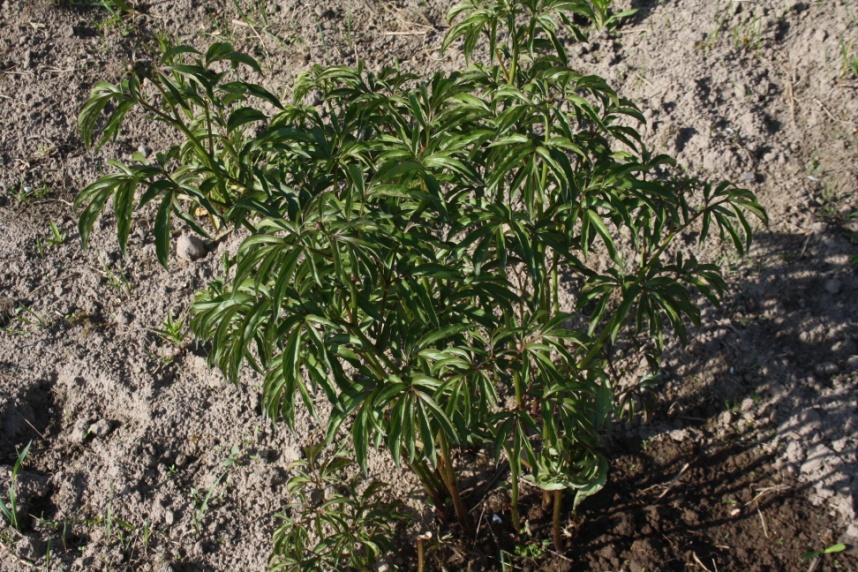 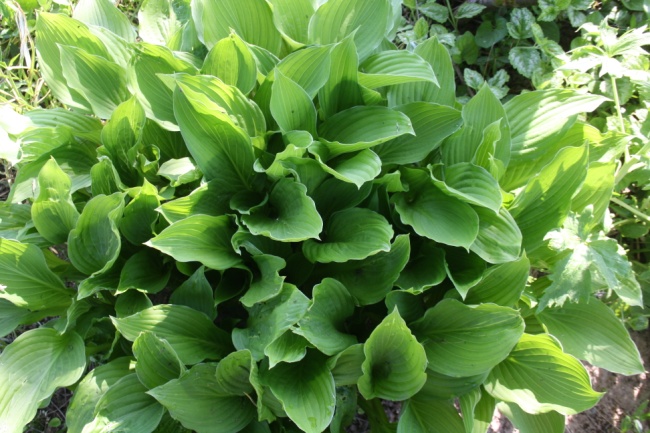 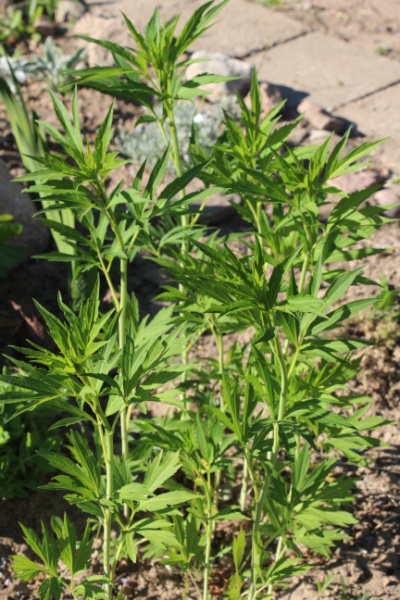 Funkia
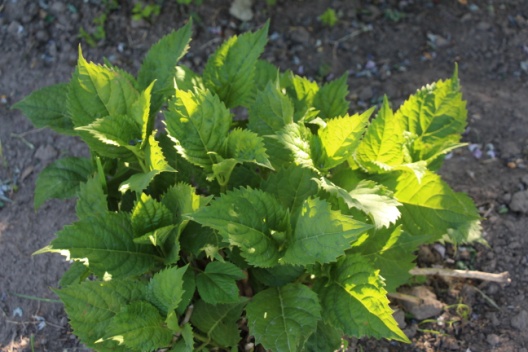 Piwonia
Rośliny, których  sadzonki
przyniosły  nasze  mamy .
Hortensja
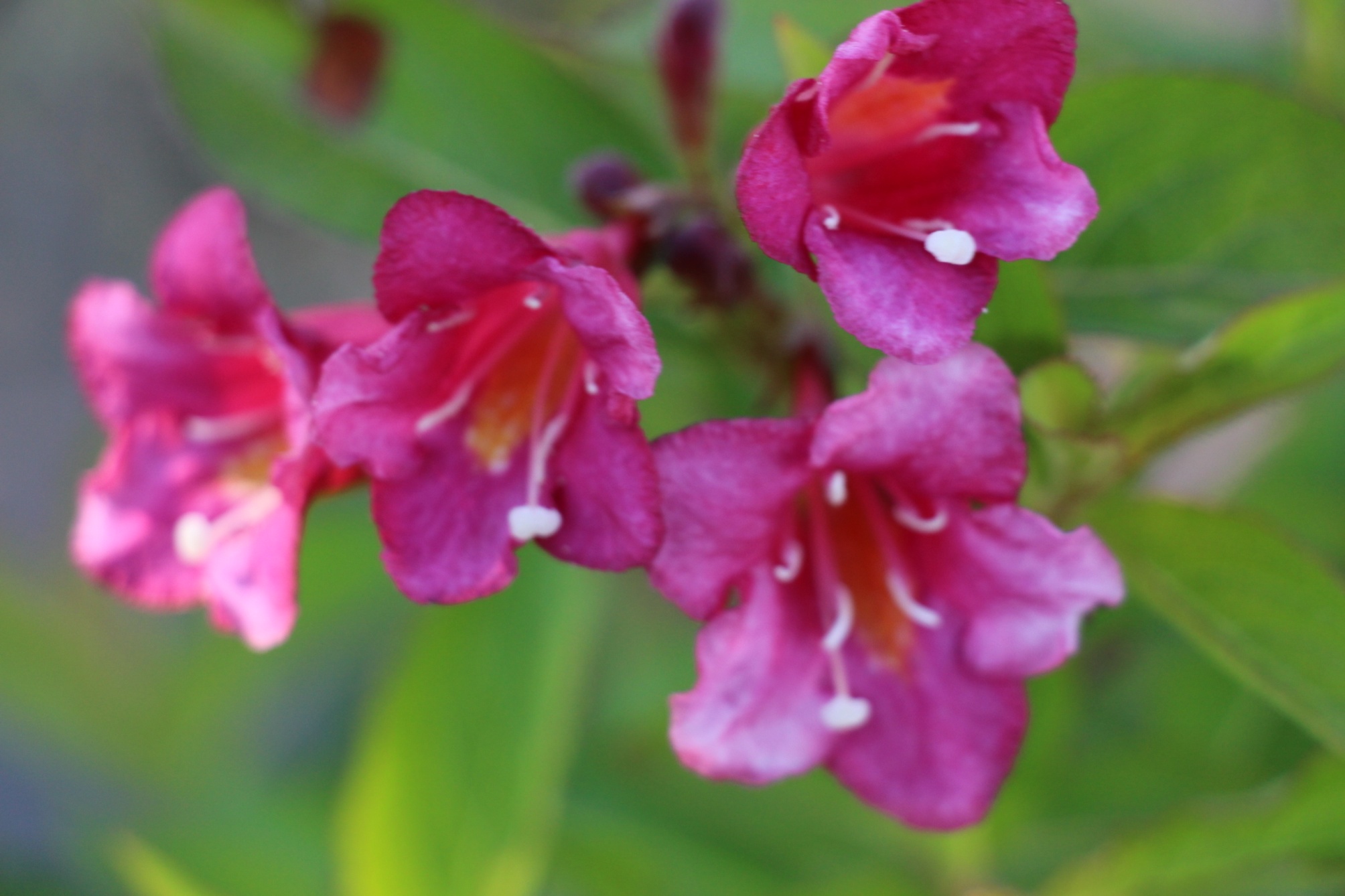 Krzewy ozdobne
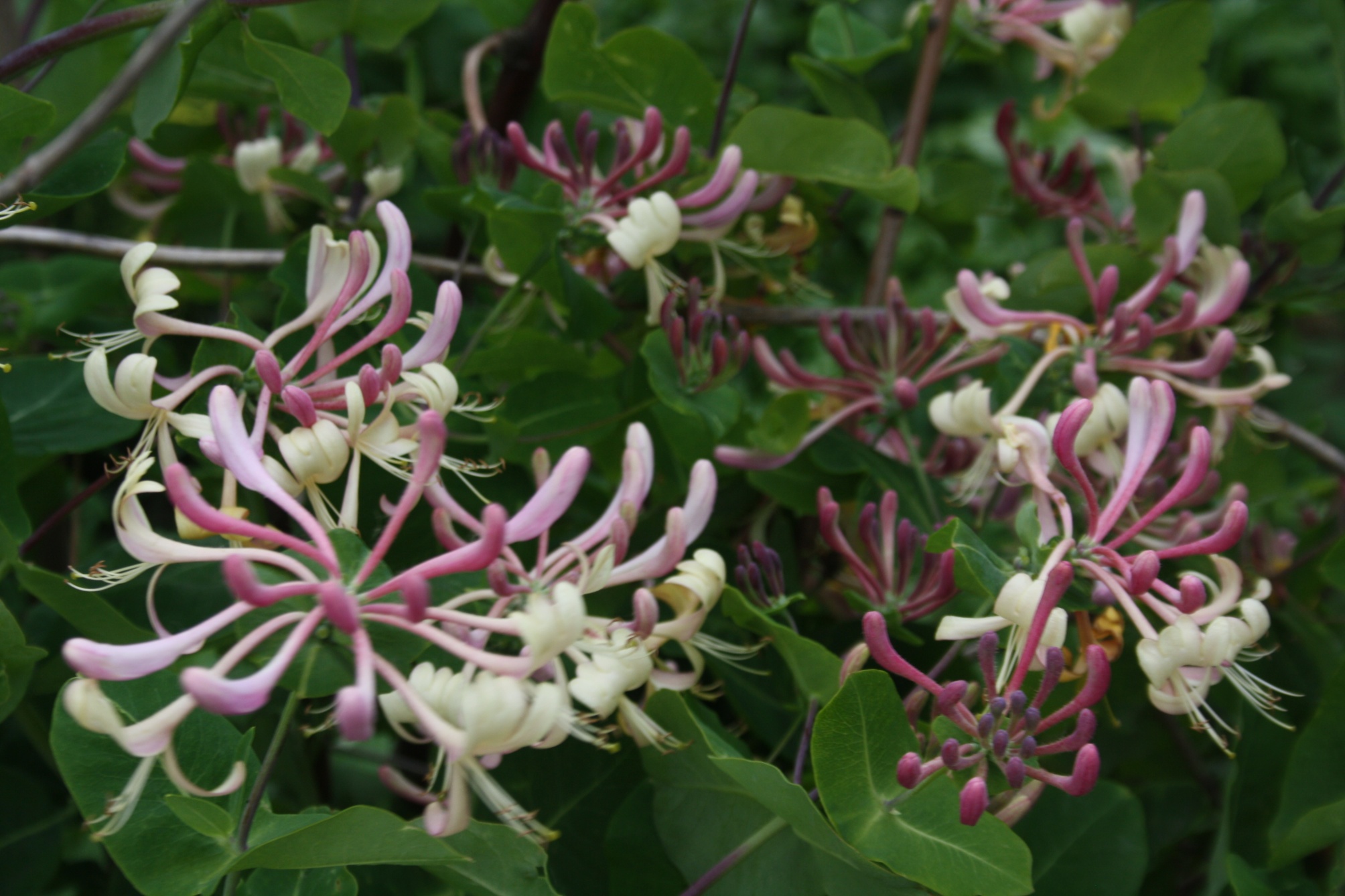 Krzewuszka
Wiciokrzew  pomorski
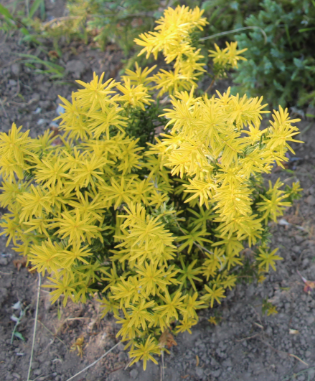 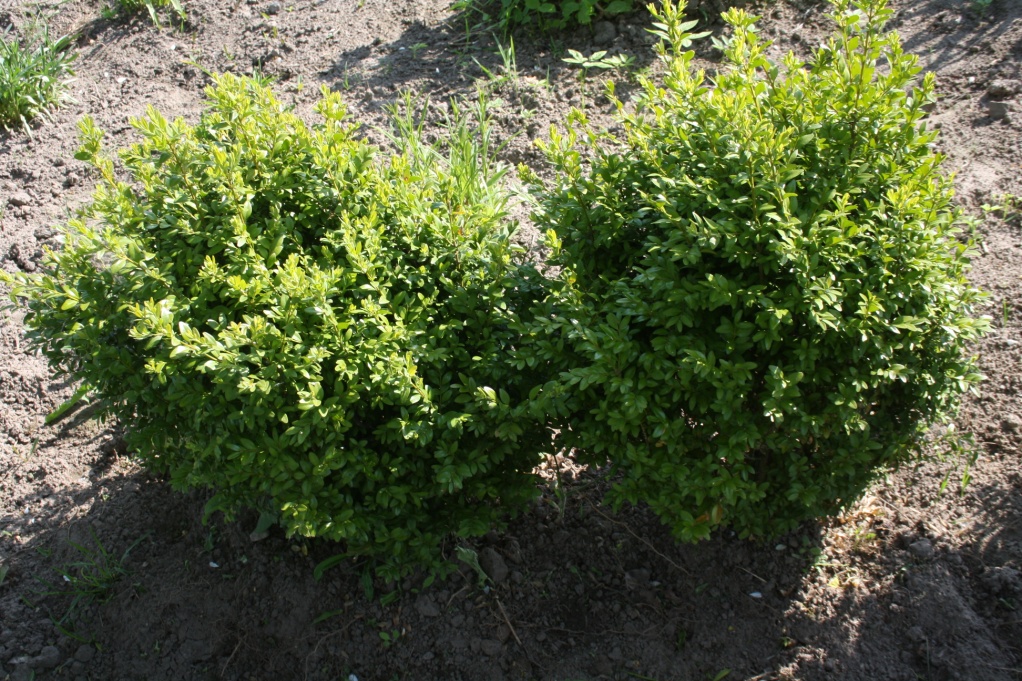 Bukszpan
Bukszpan
Cis
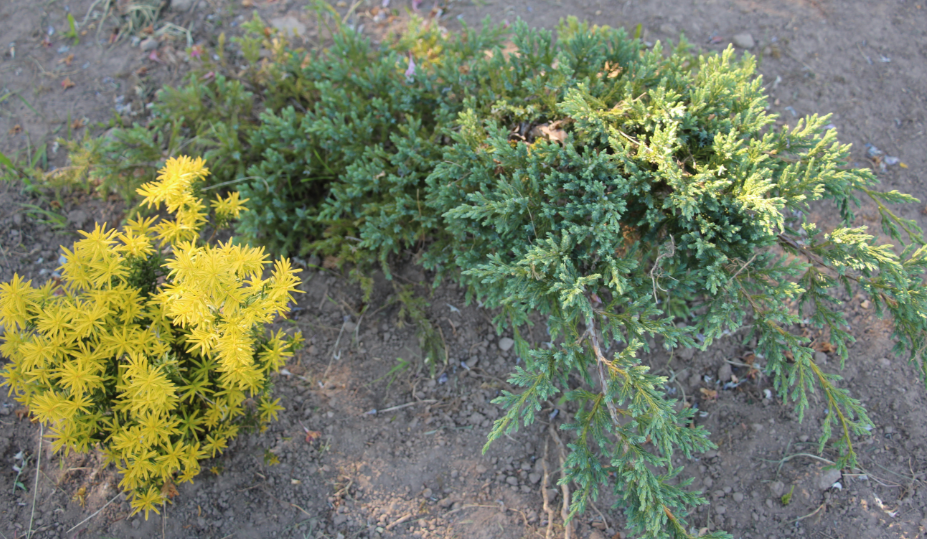 Jałowiec
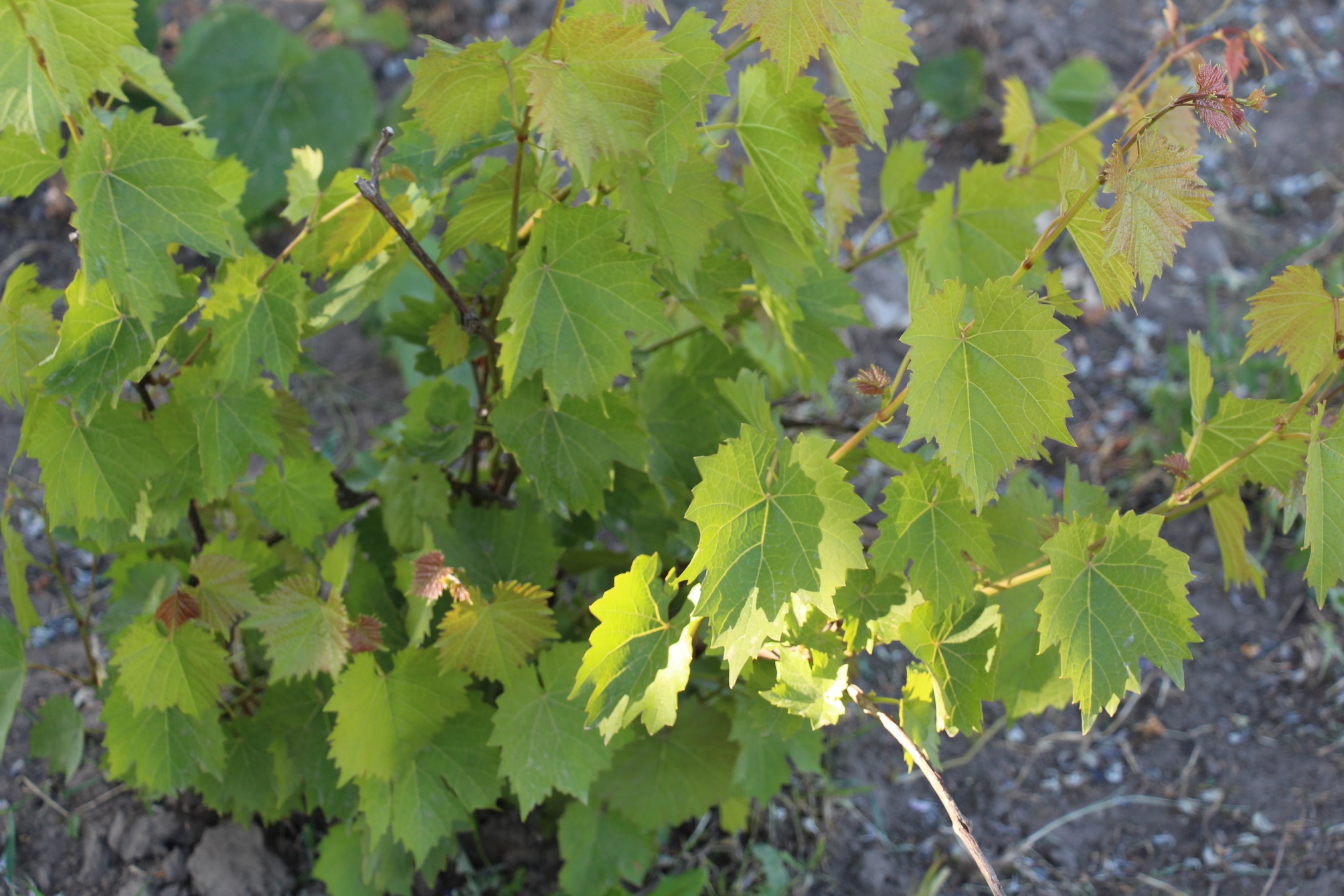 Krzewy   owocowe
Winorośl
Agrest  (zaatakowany 
mączniakiem)
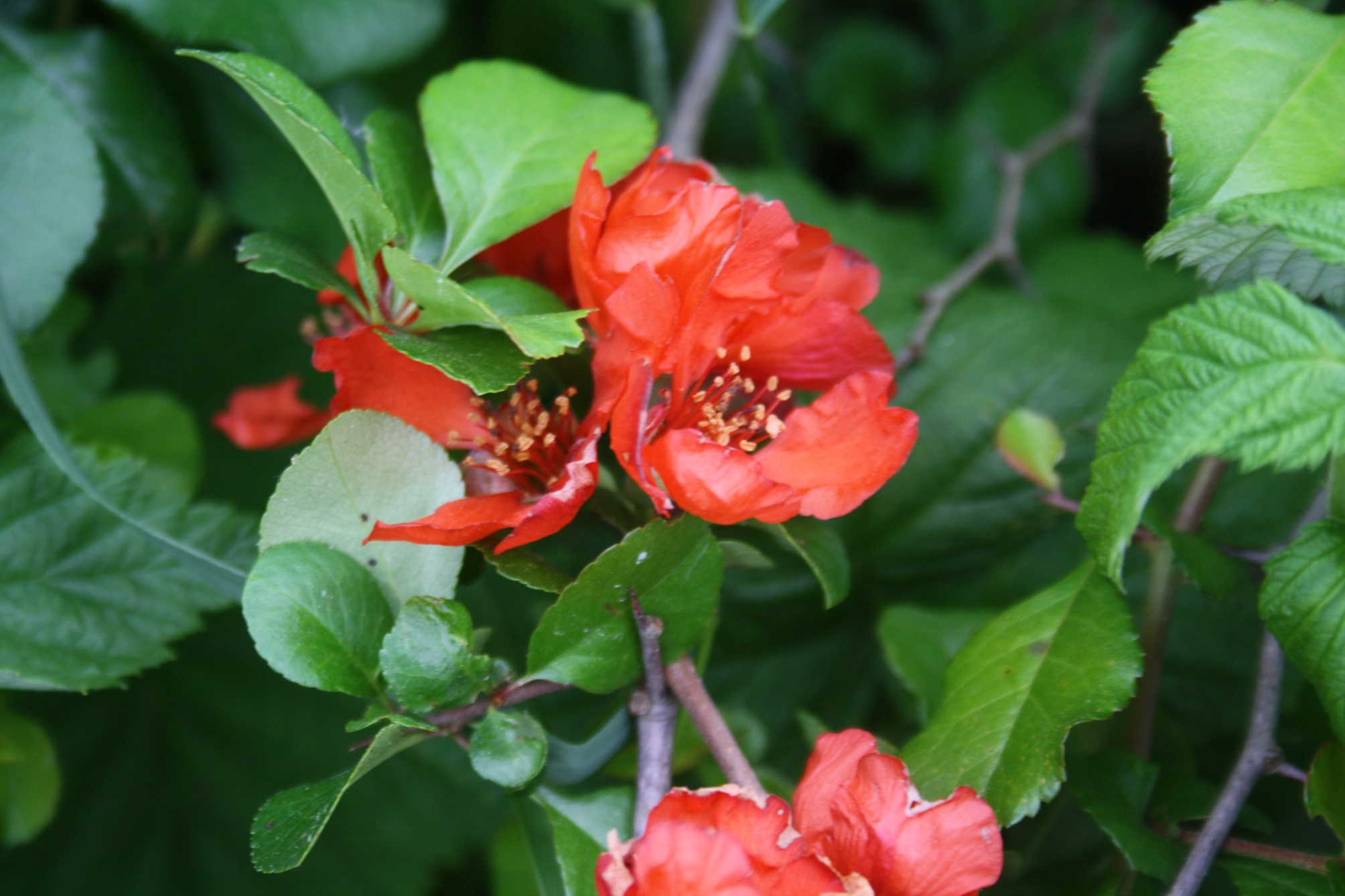 Pigwowiec
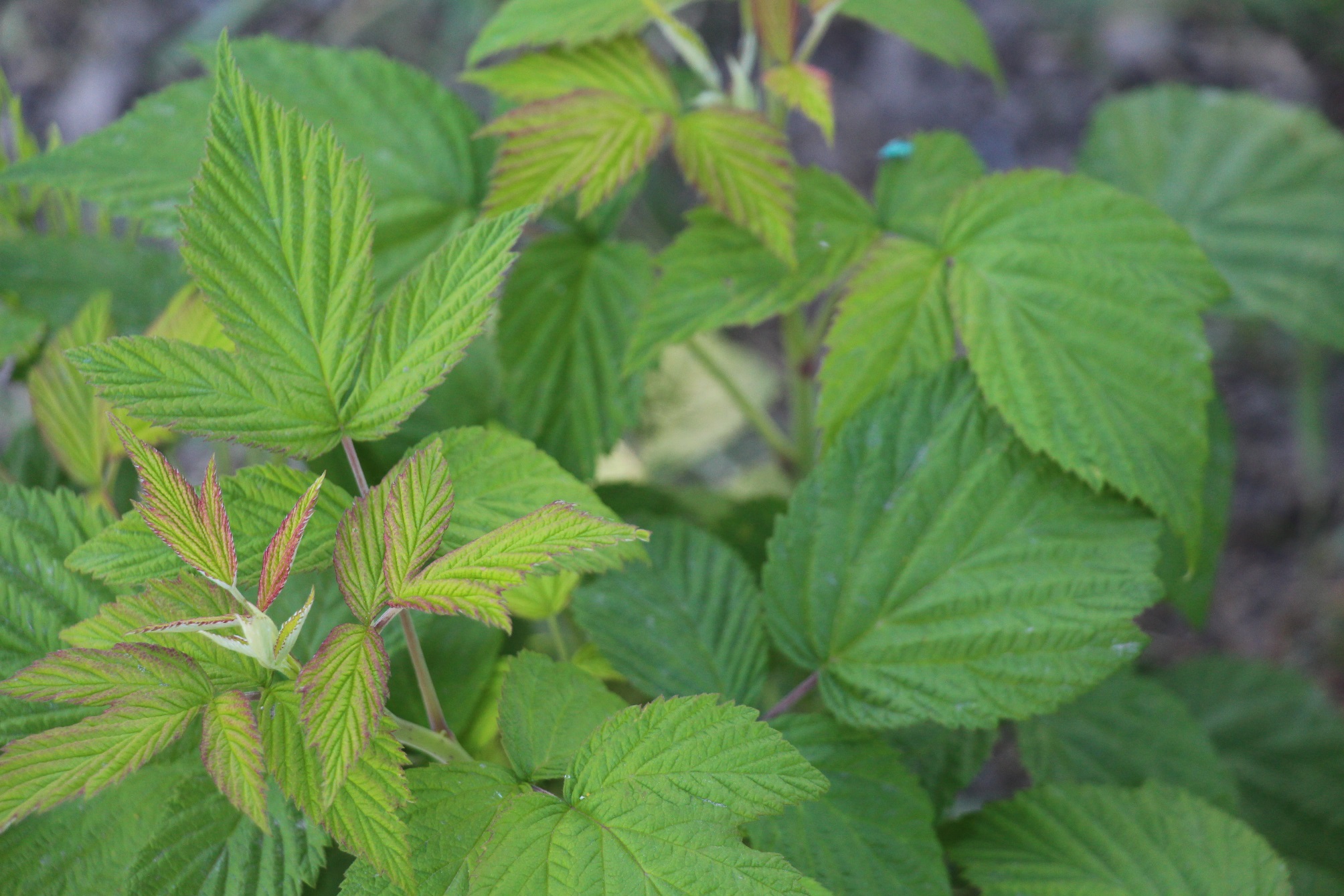 Malina
Ogród warzywny
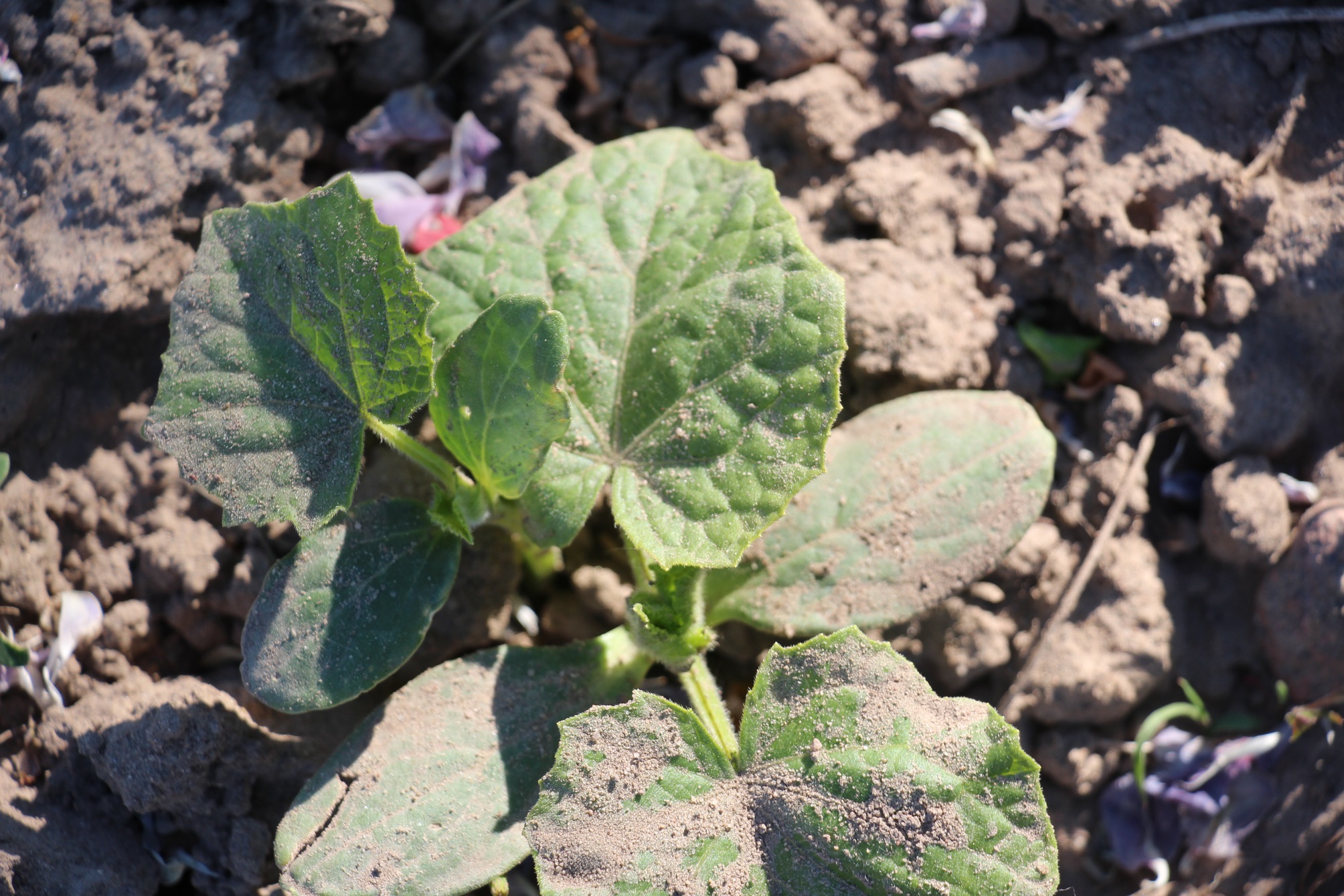 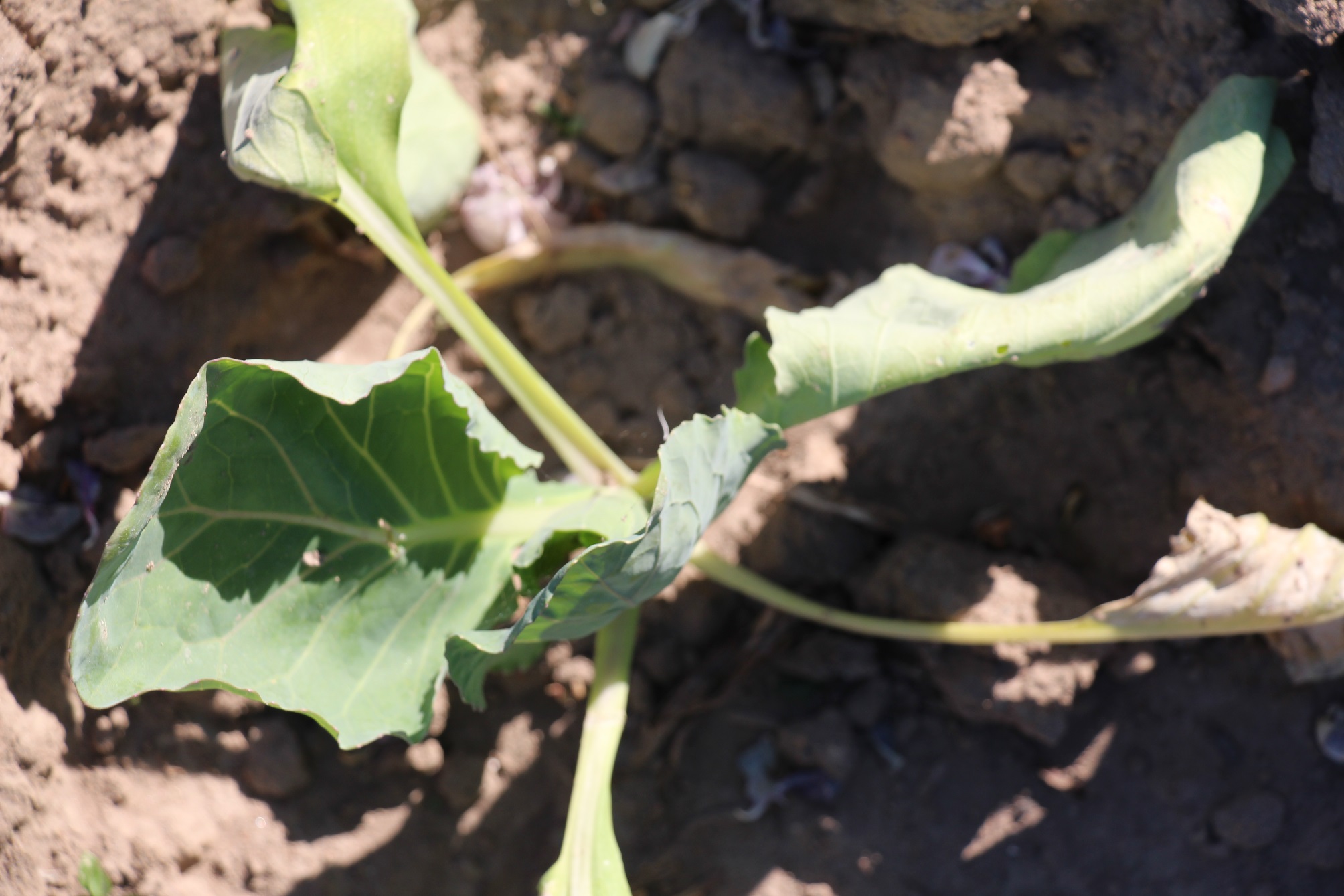 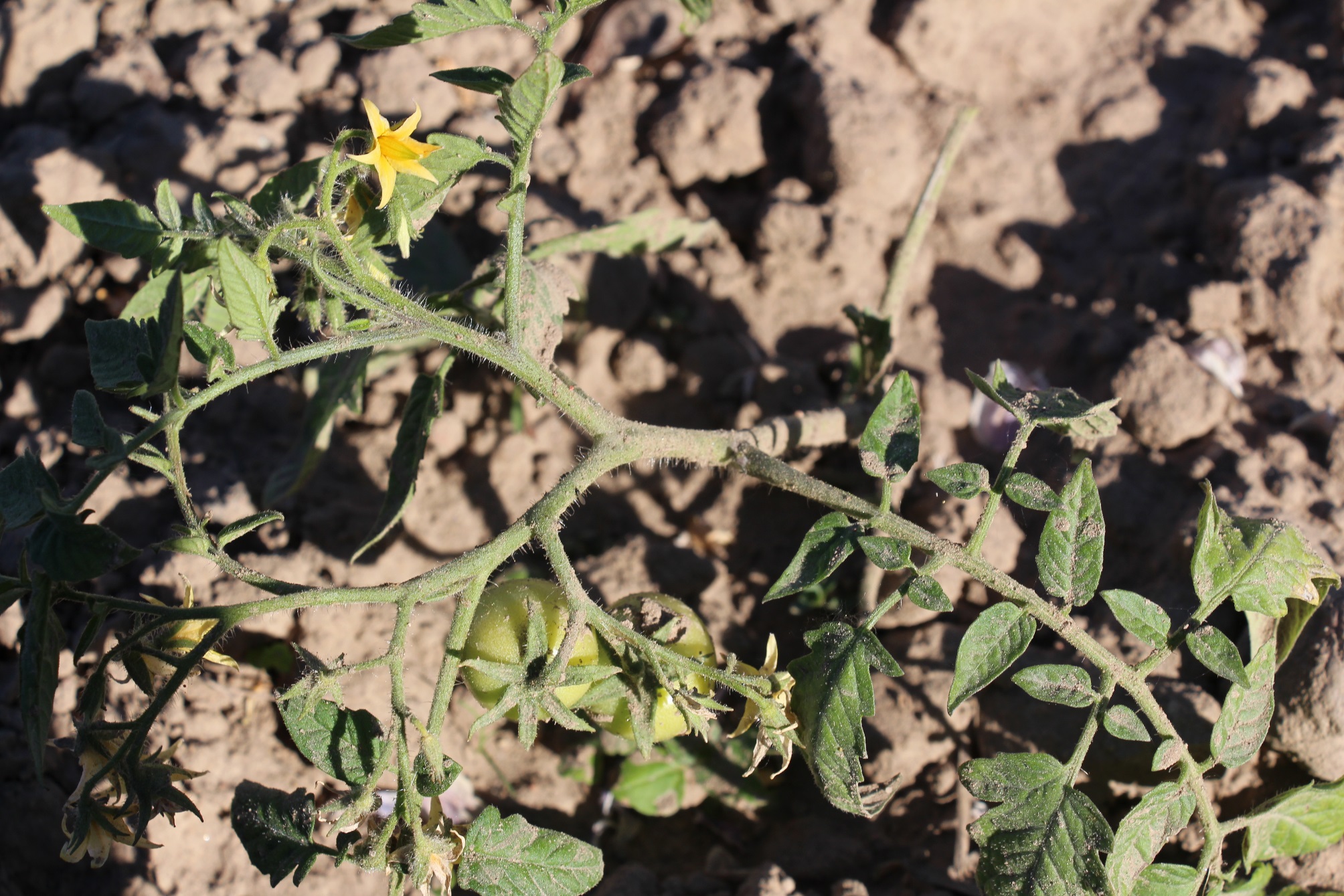 Kapusta
Ogórek
Pomidor
Nasiona pomidorów, kapusty wysialiśmy  na początku marca. 
Potem było pikowanie i w maju sadzenie roślin do gruntu.
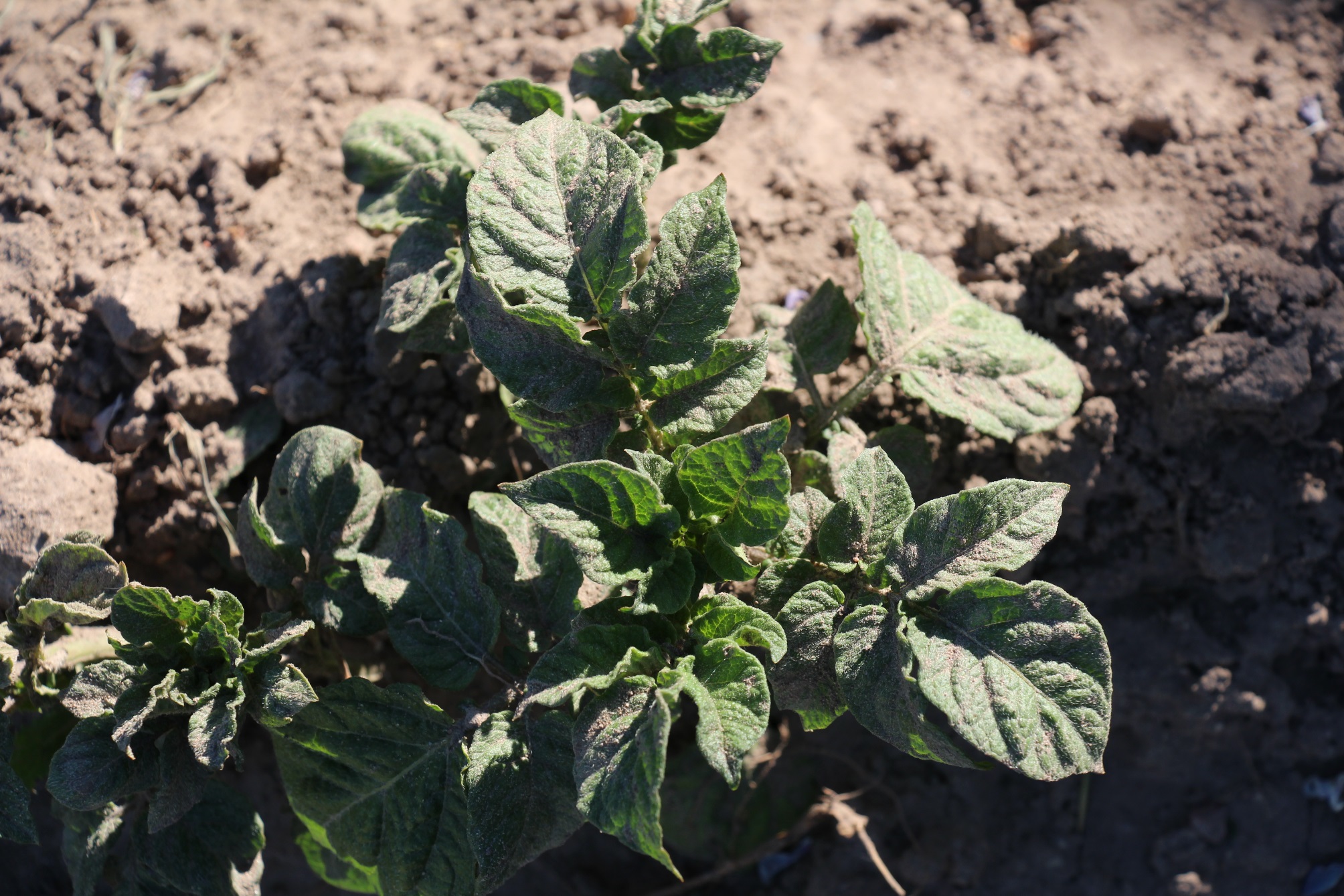 Ziemniak
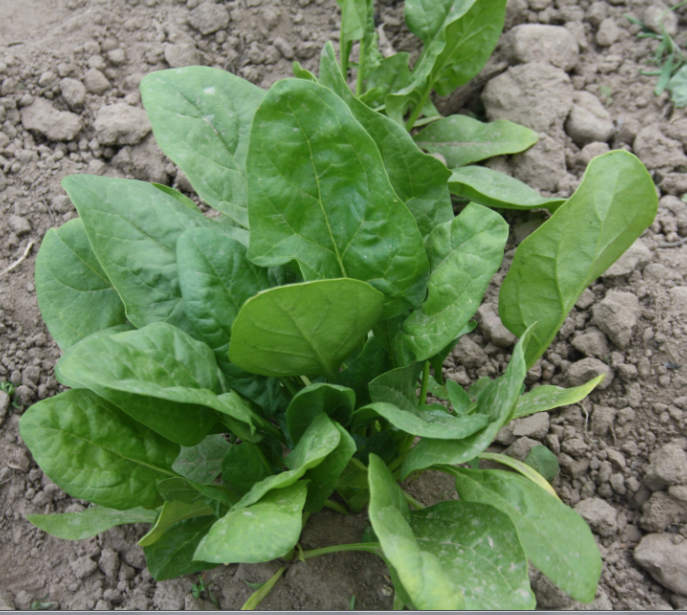 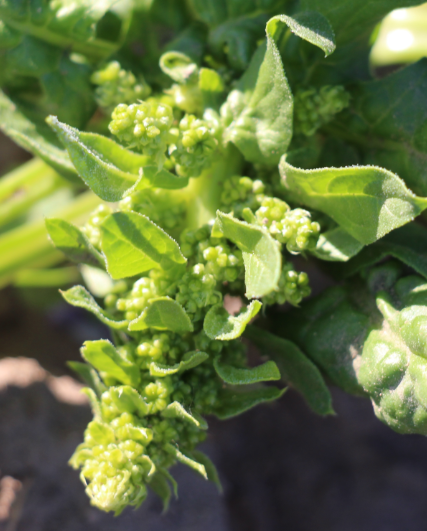 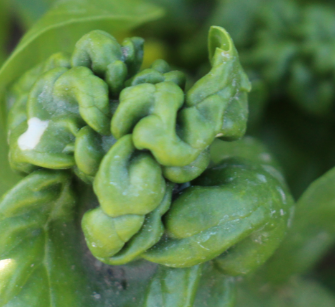 Kwiat
Szpinak
Szpinak zaatakowany przez mszyce
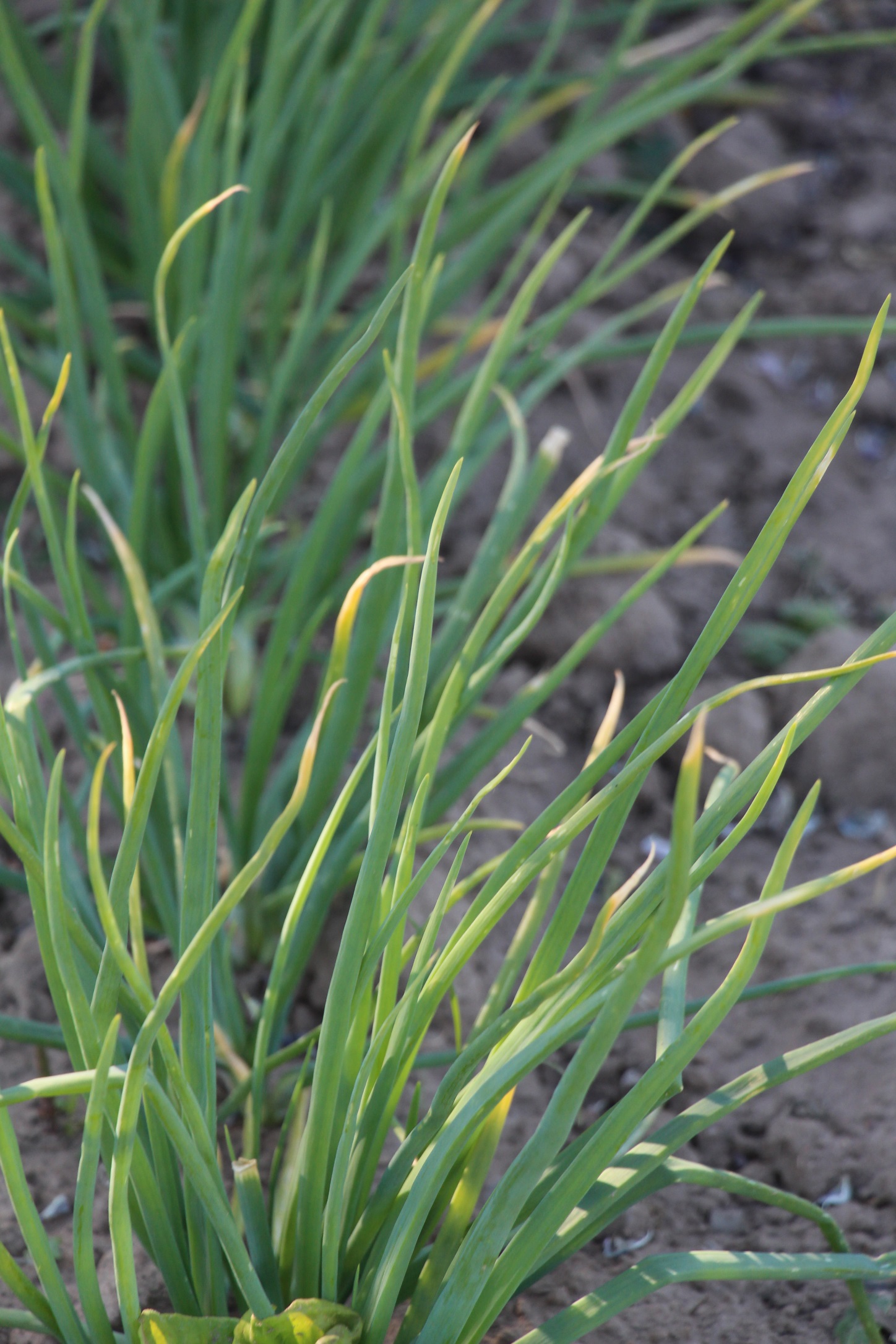 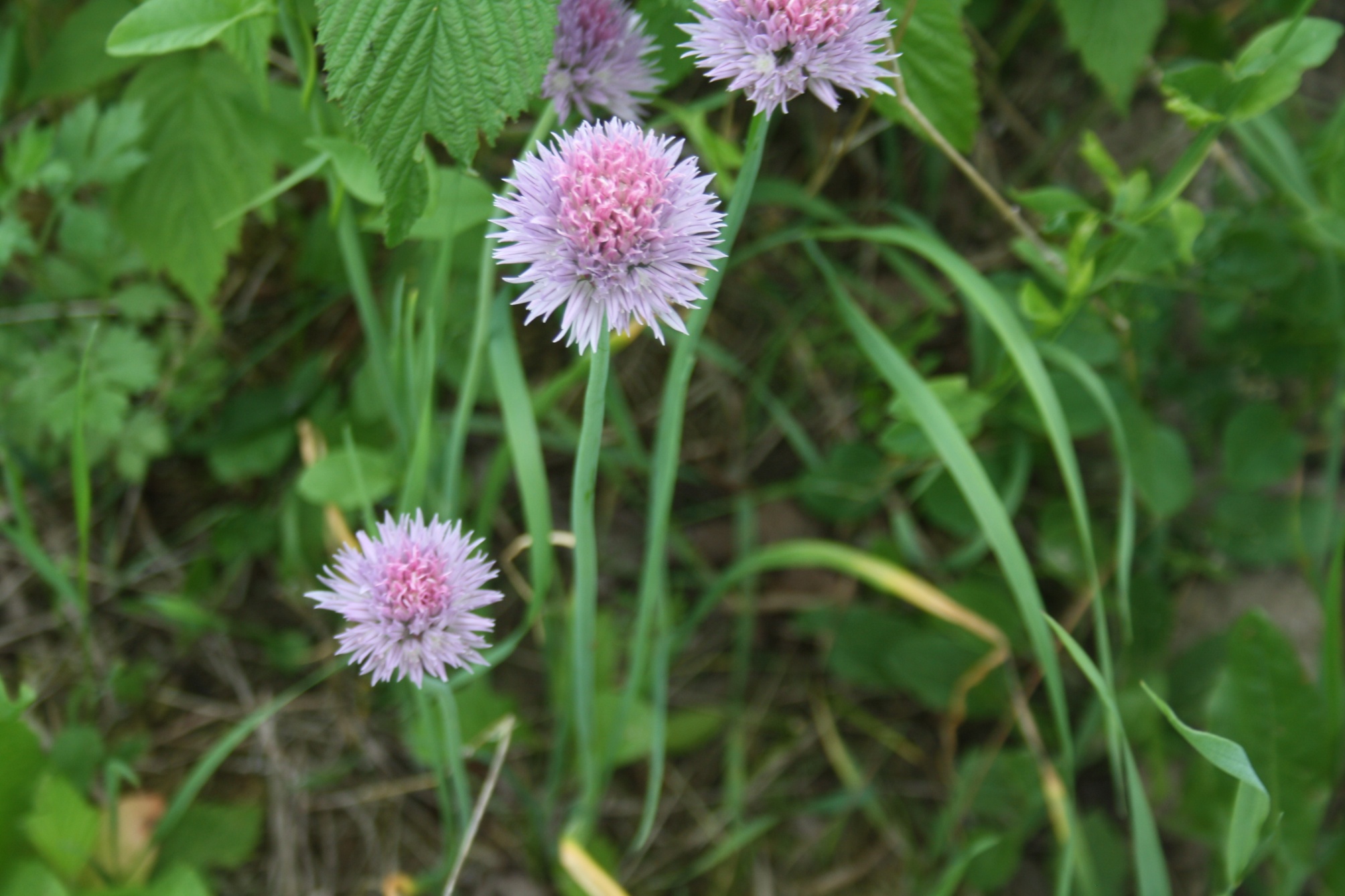 Cebula
Sałata
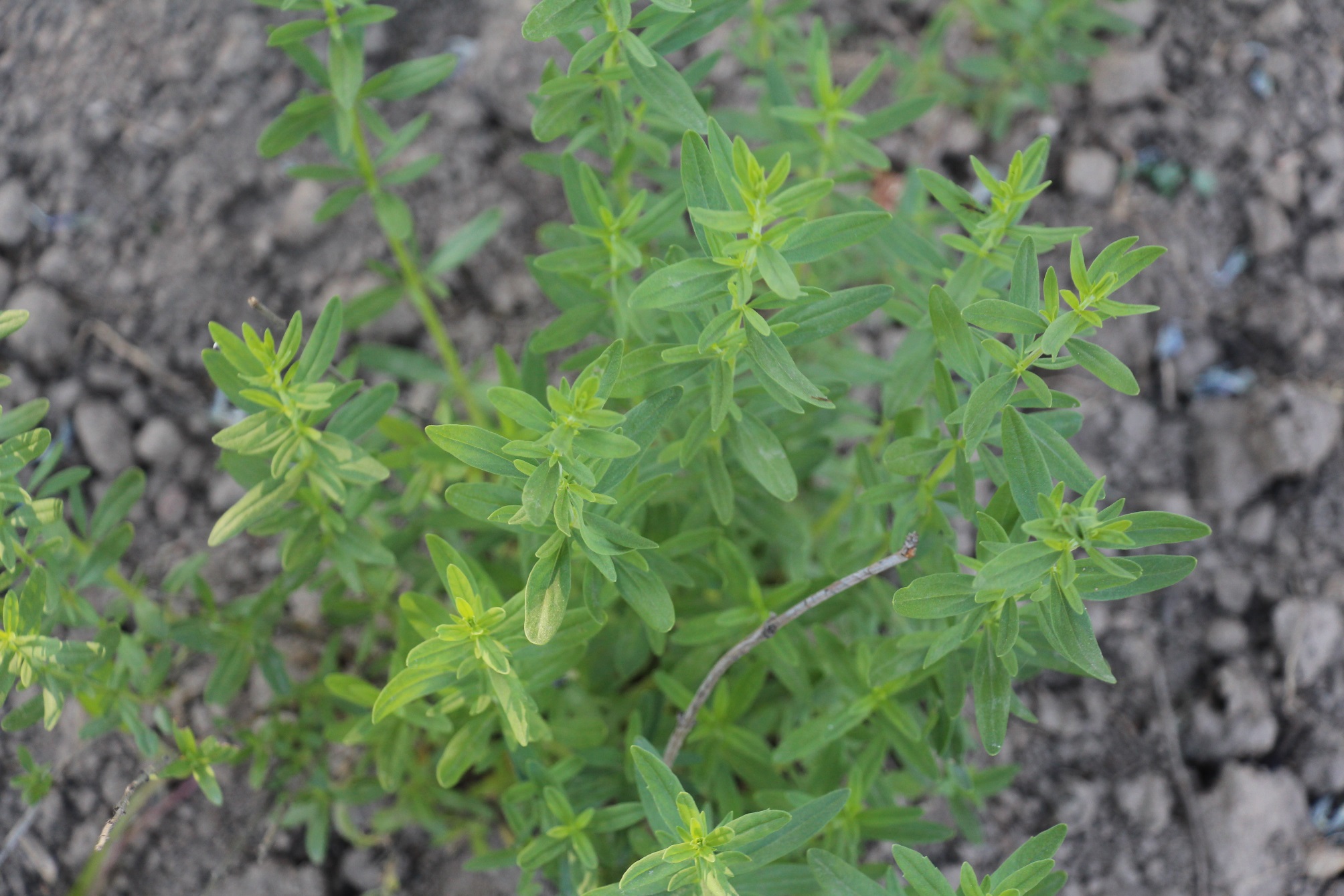 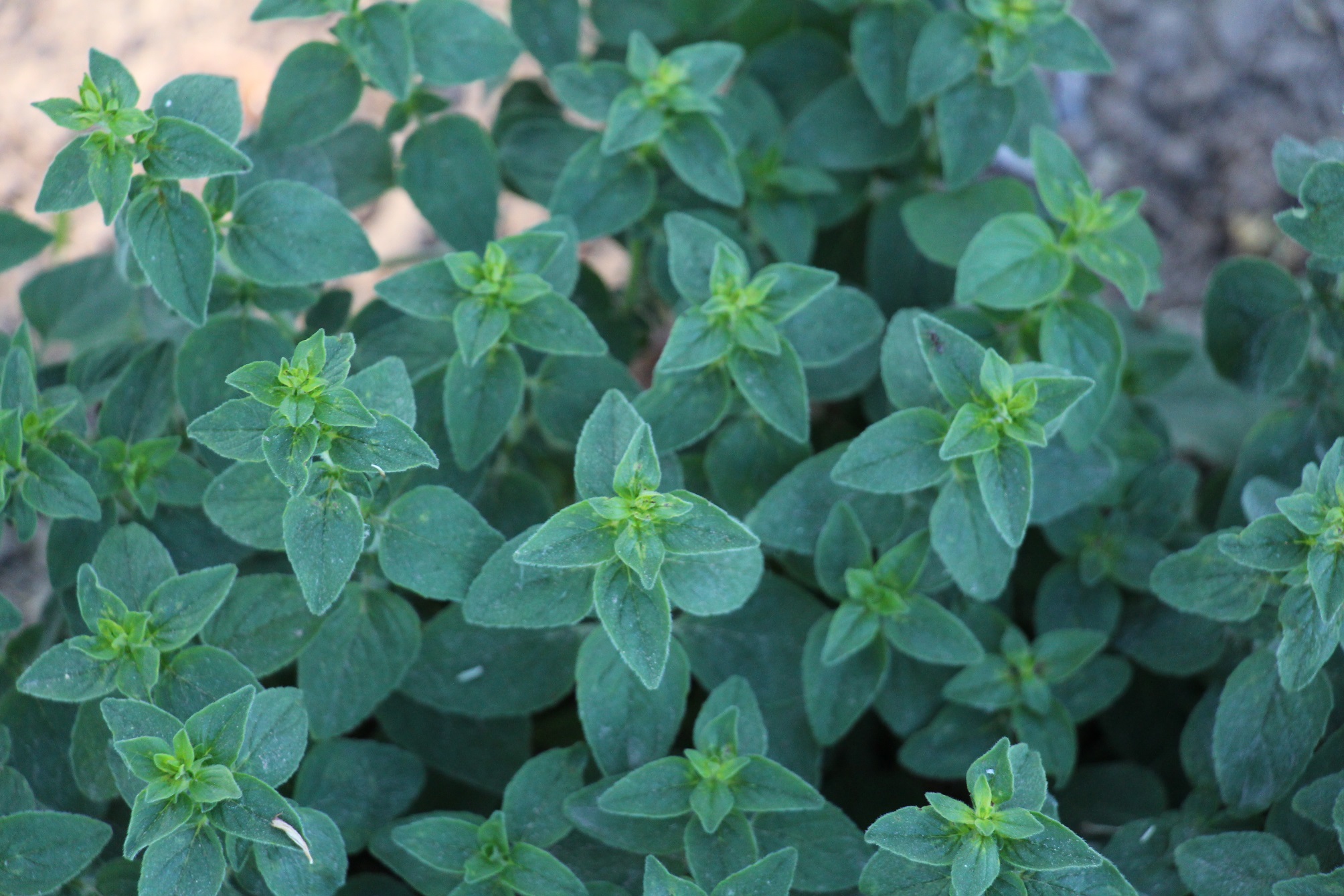 Poletko ziołowe
Hyzop
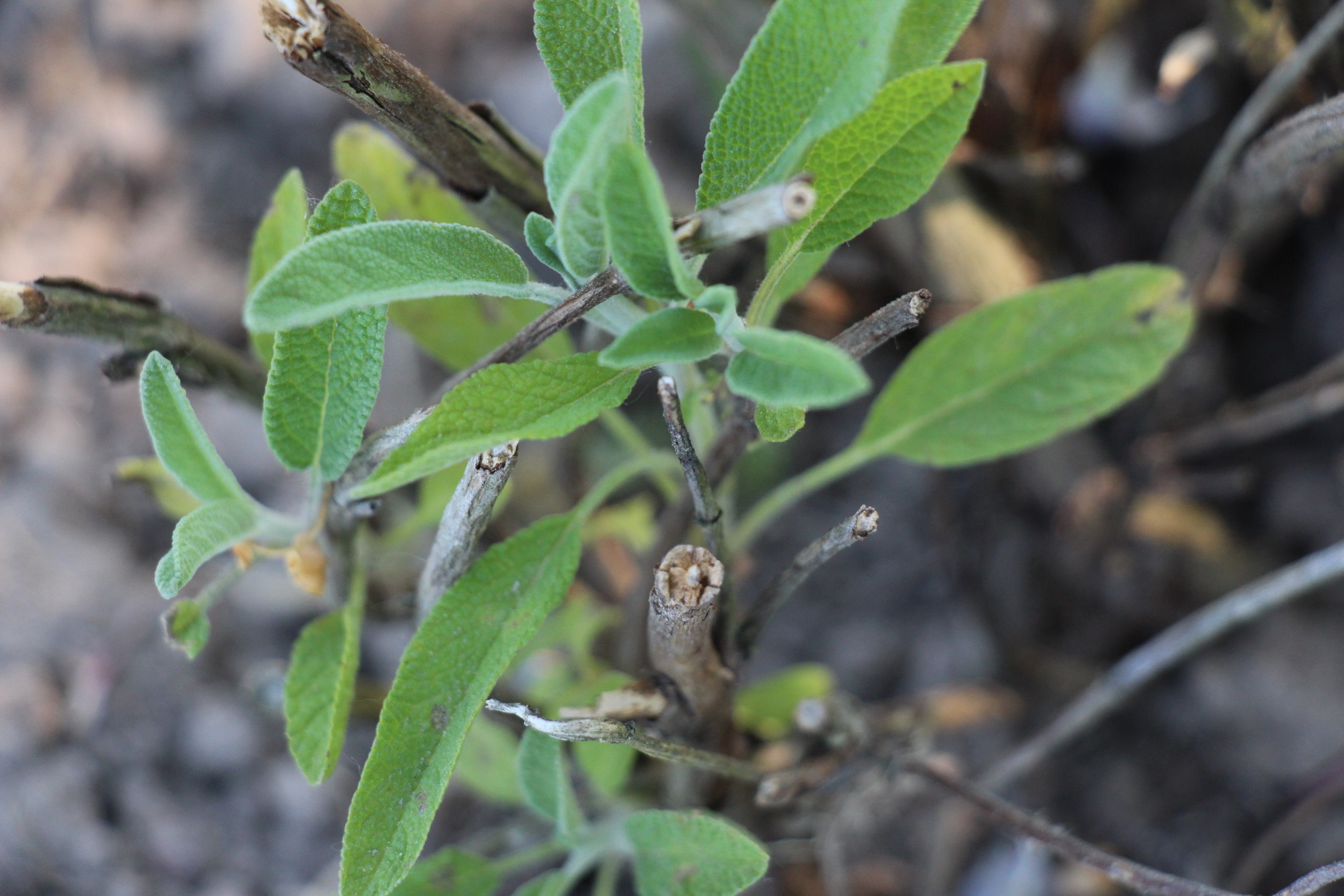 Oregano
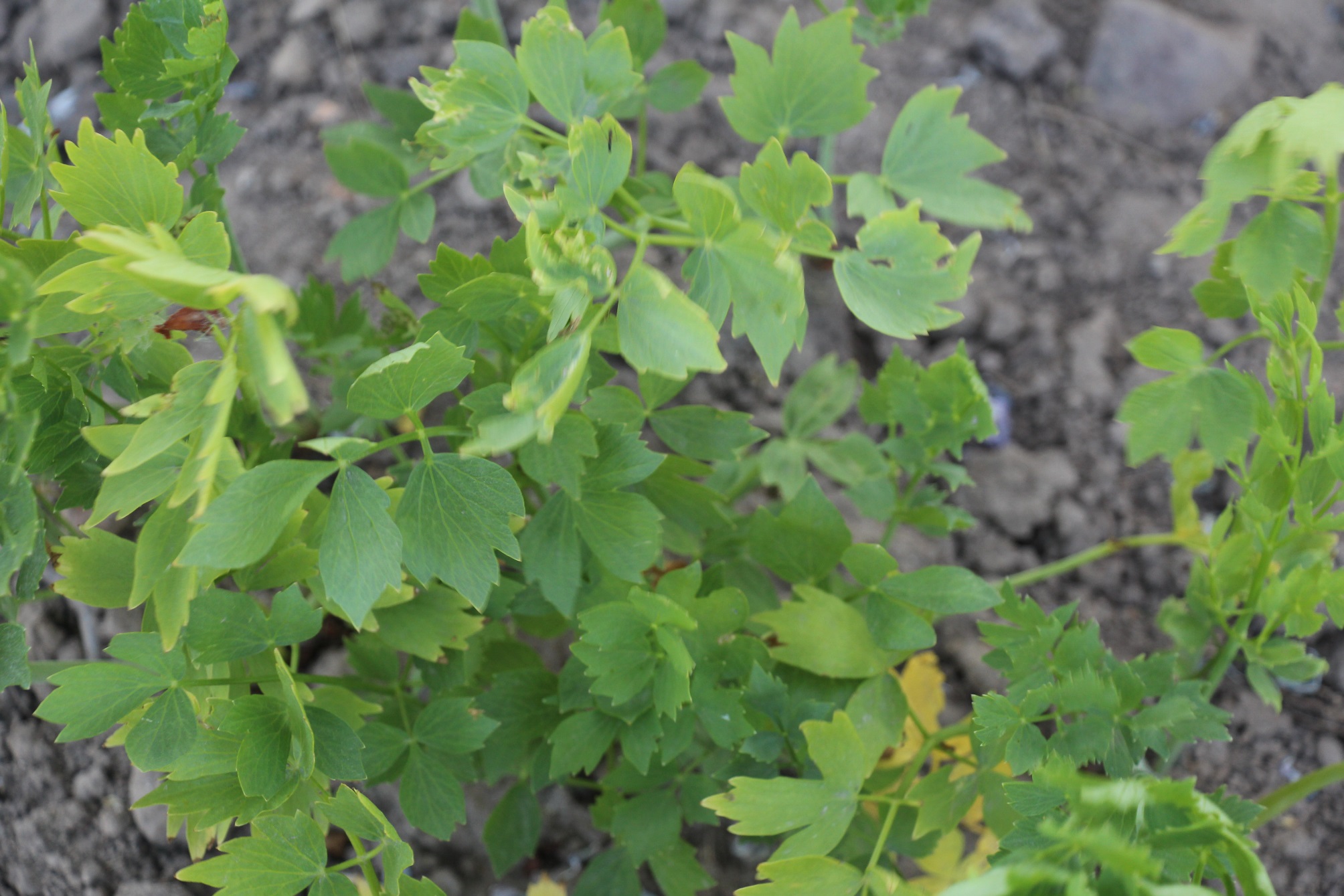 Lubczyk
Szałwia
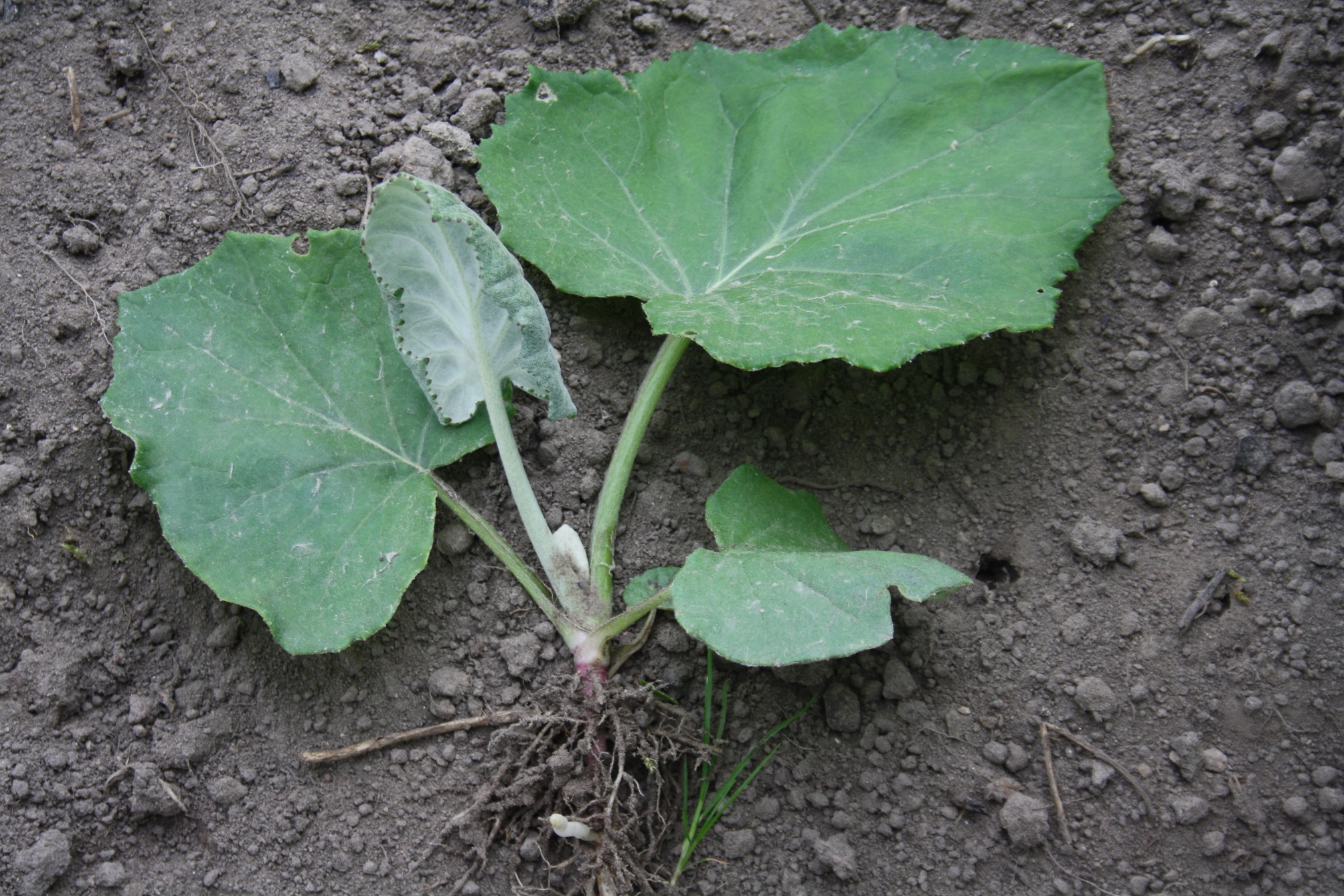 Chwasty
Komosa
Podbiał
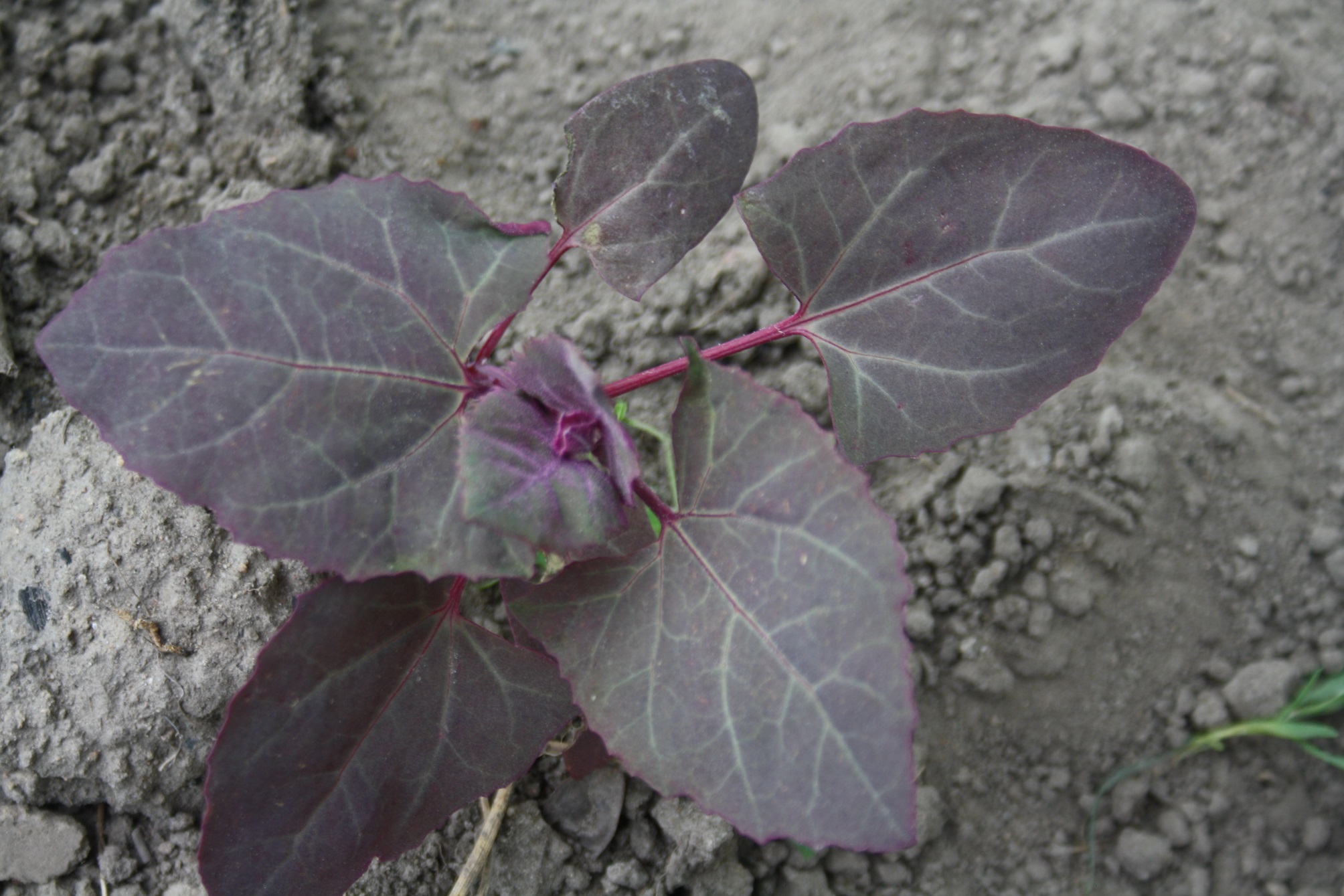 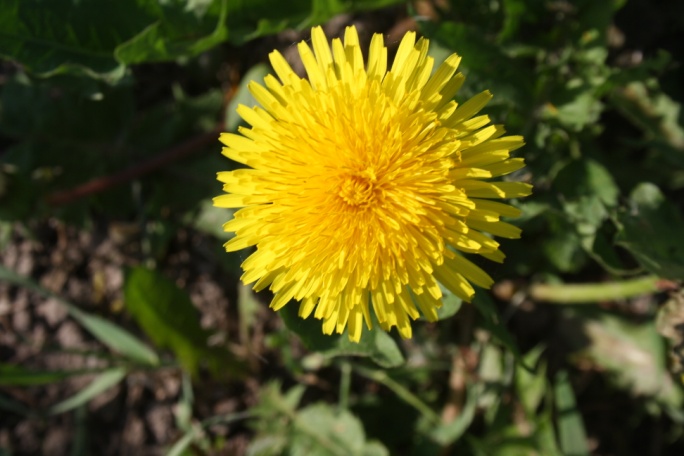 Mniszek lekarski
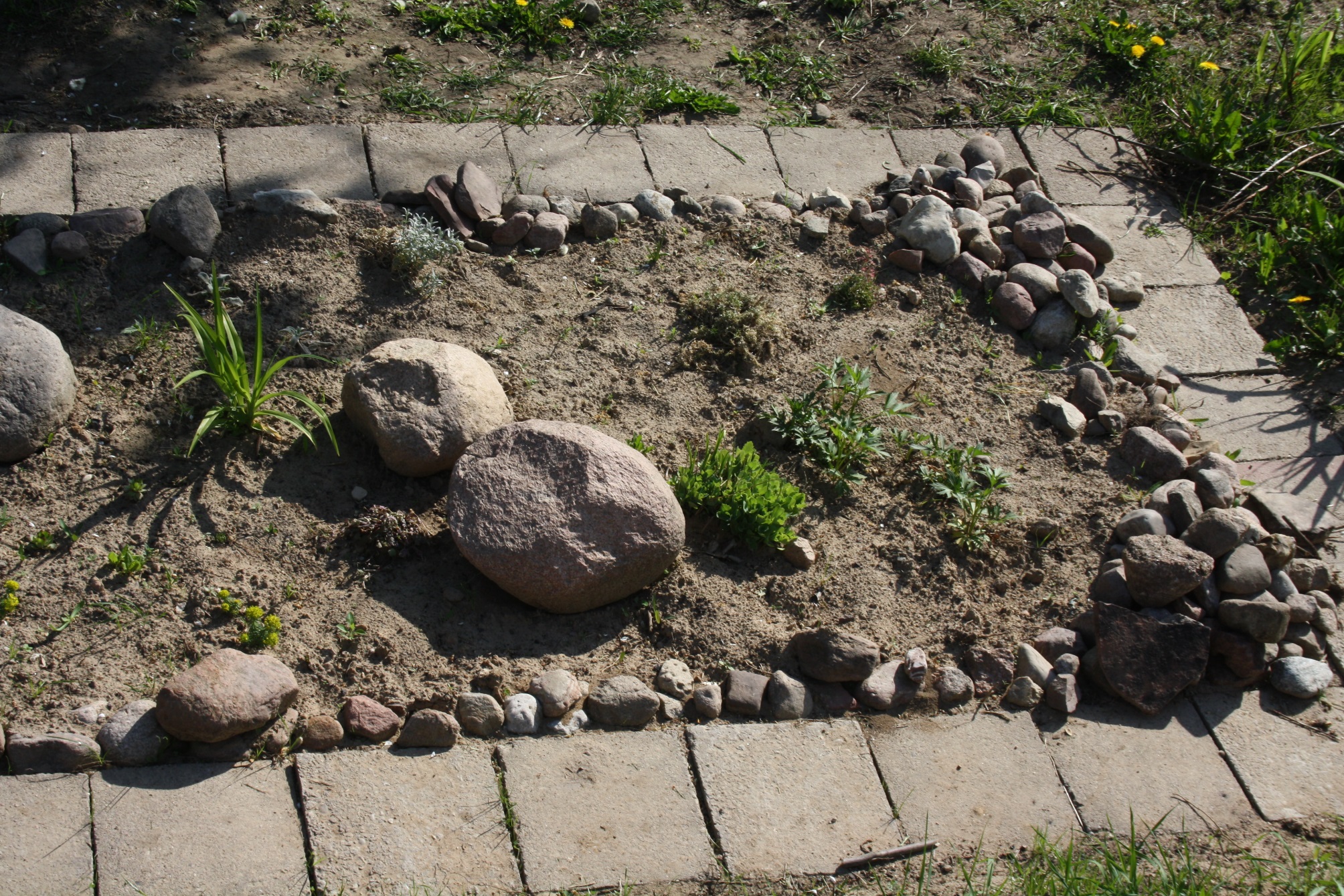 Pod  skalniak wybraliśmy  teren     o przepuszczalnym, piaszczystym podłożu.  Zebraliśmy z pola kamienie,        a brzegi wyłożyliśmy betonowymi płytami, które znajdowały się na działce.
Ogródek skalny
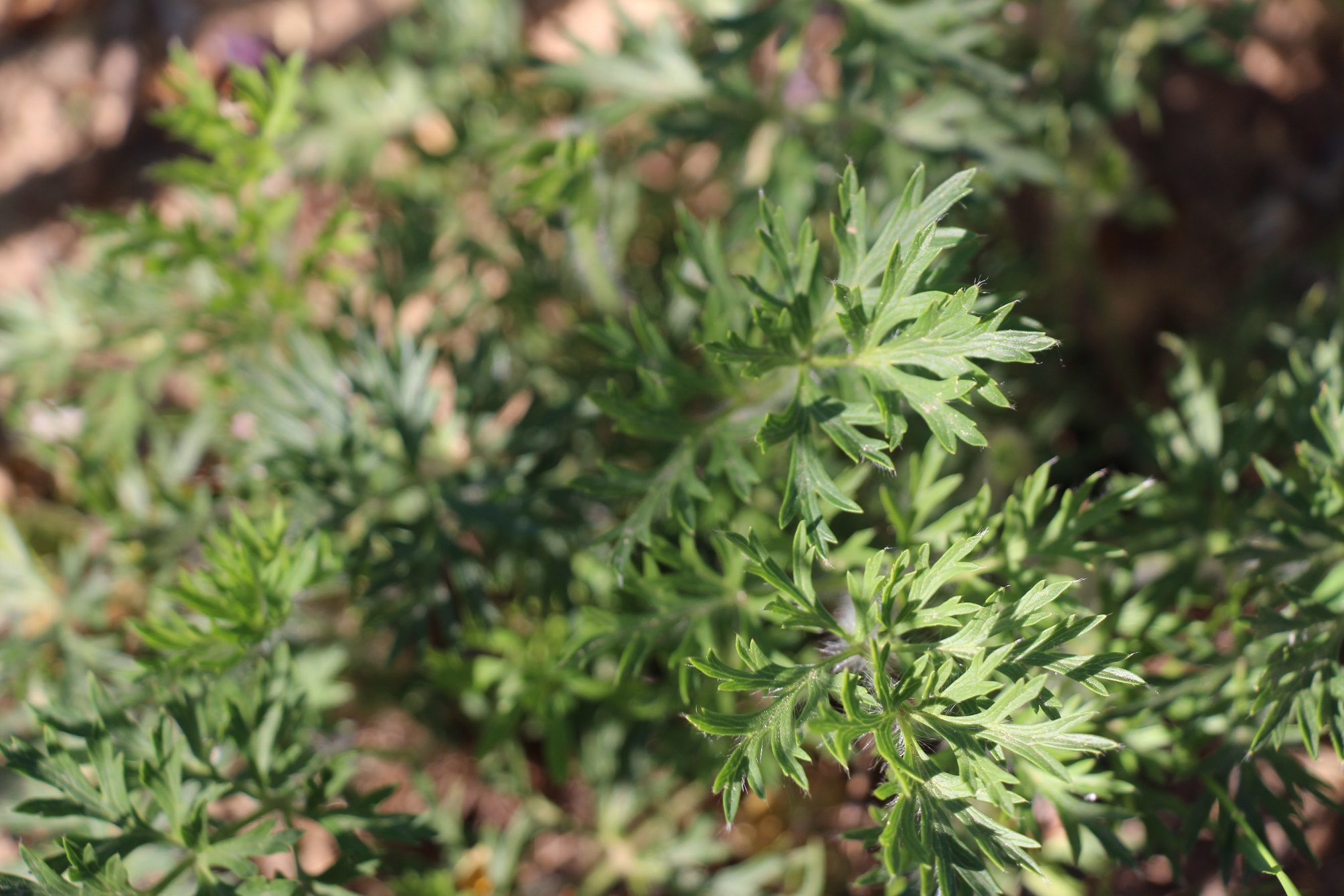 Sasanka
Goździk  pierzasty
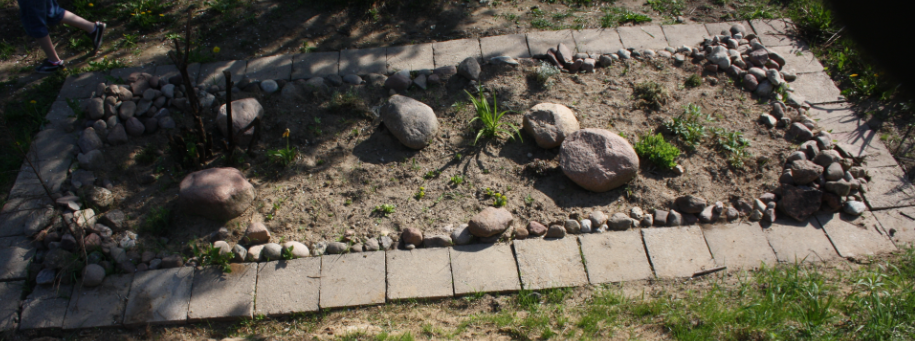 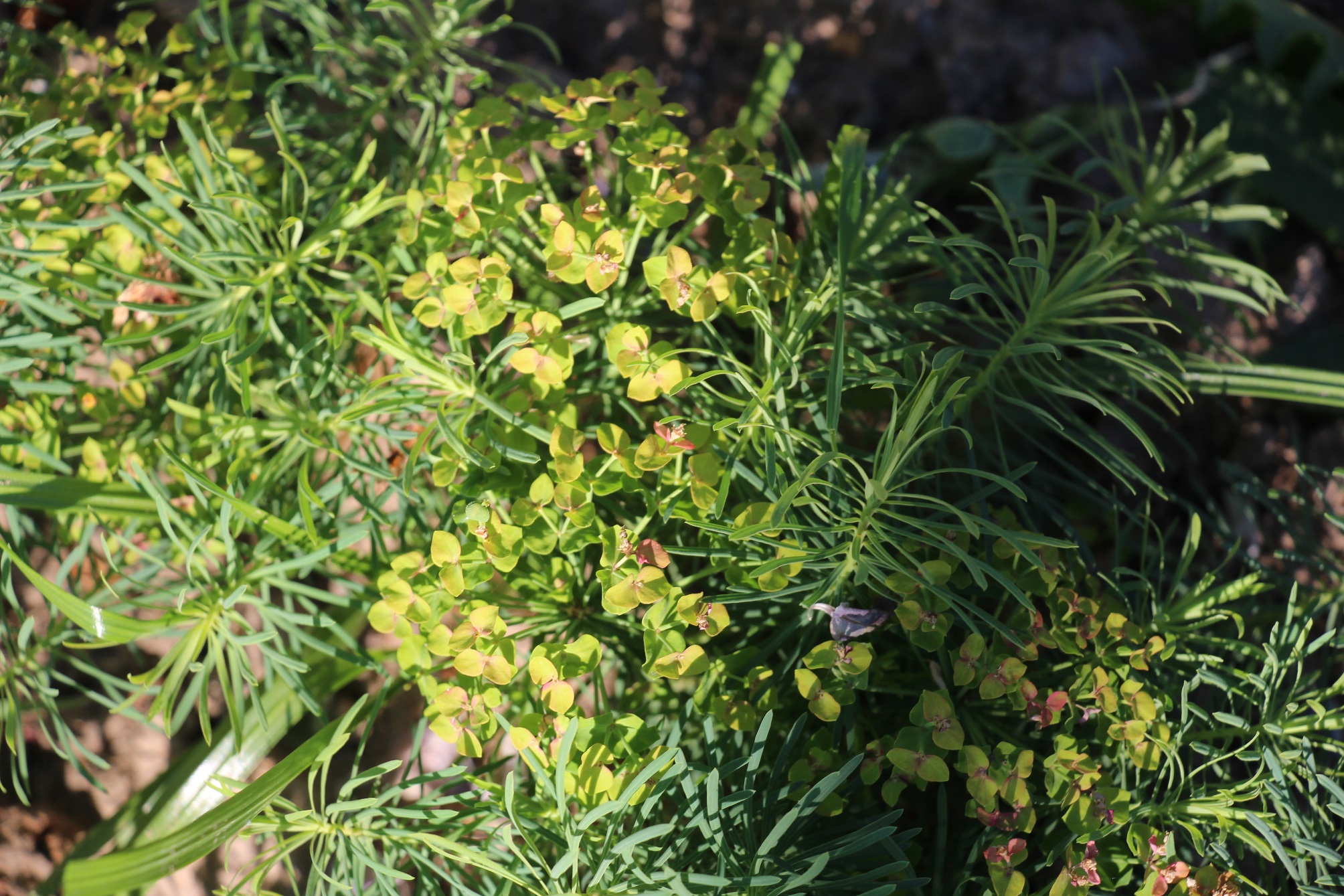 Rośliny  w ogrodzie skalnym
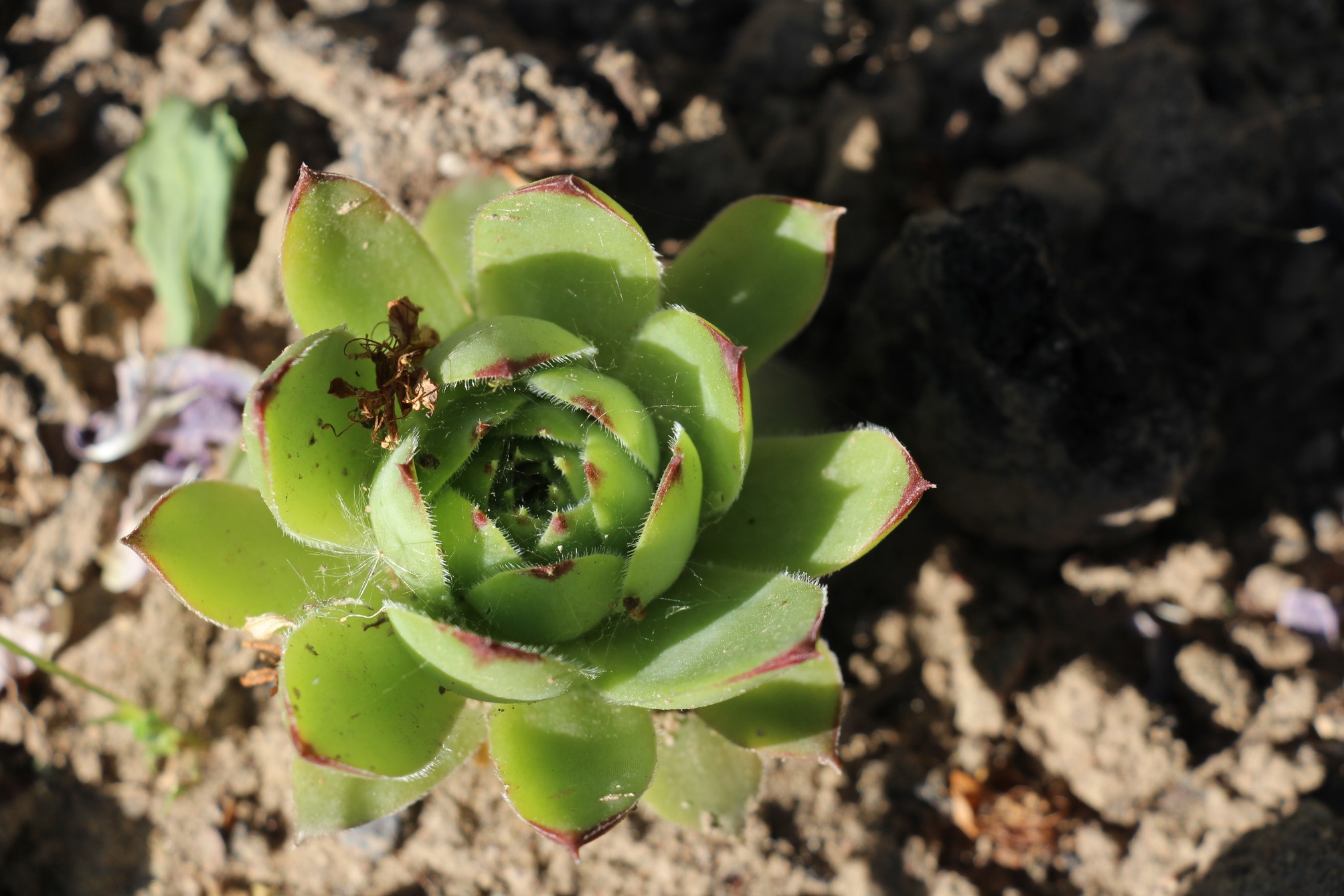 Rogownica
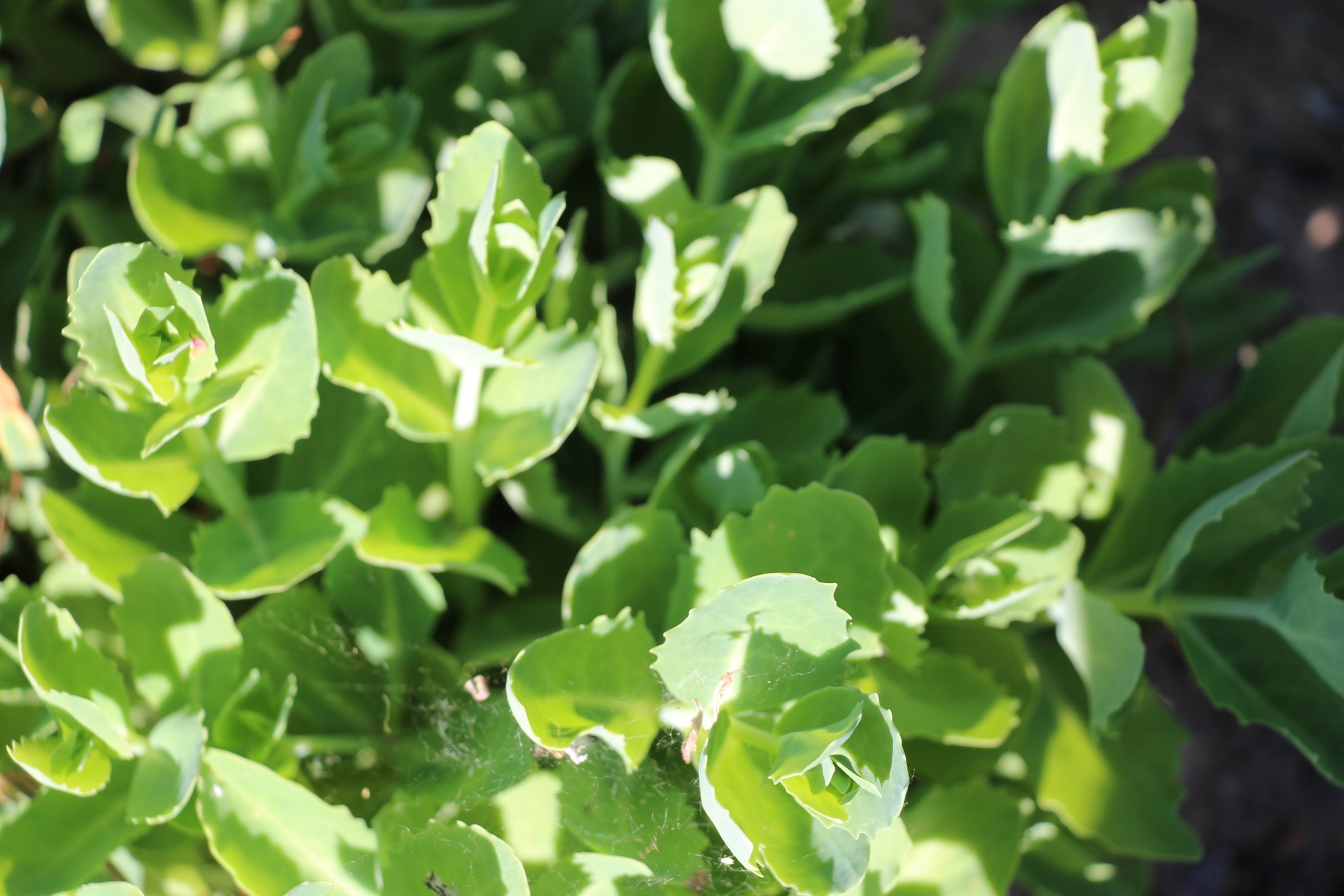 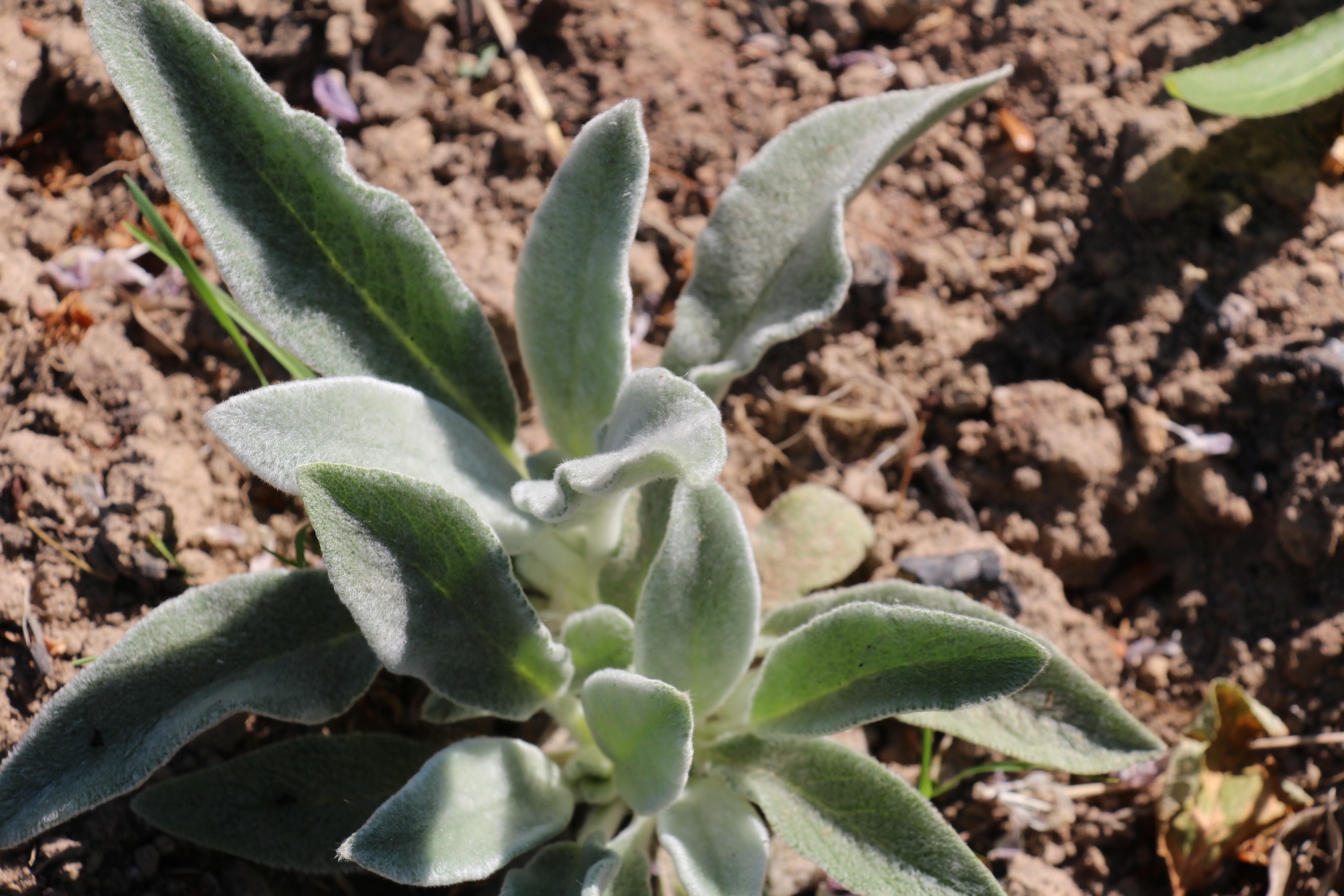 Rojnik
Rozchodnik  okazały
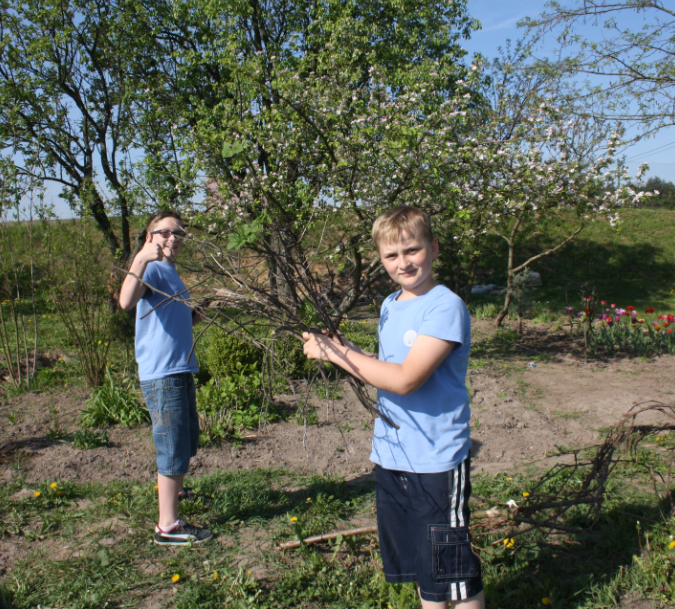 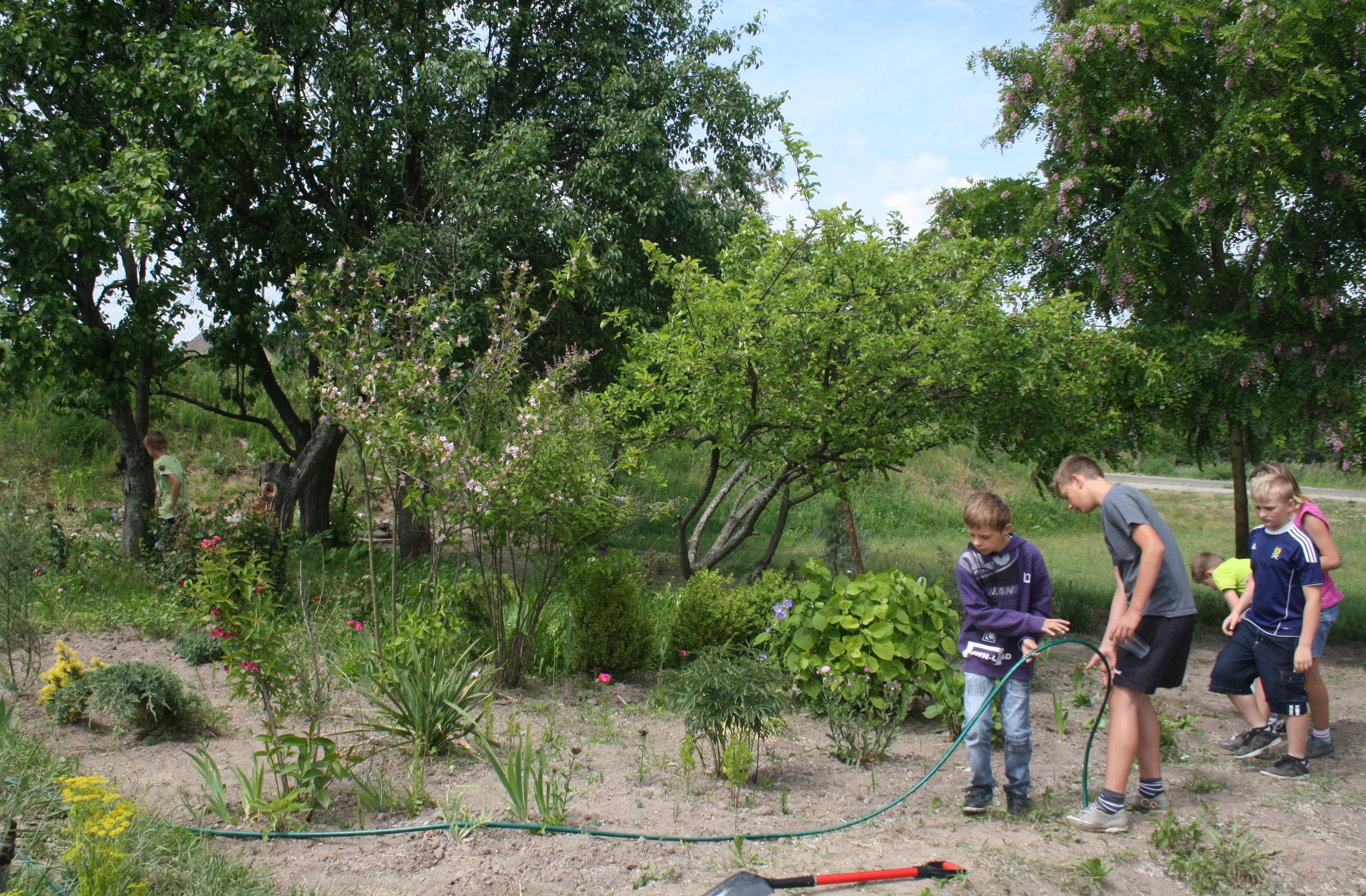 A to już my 
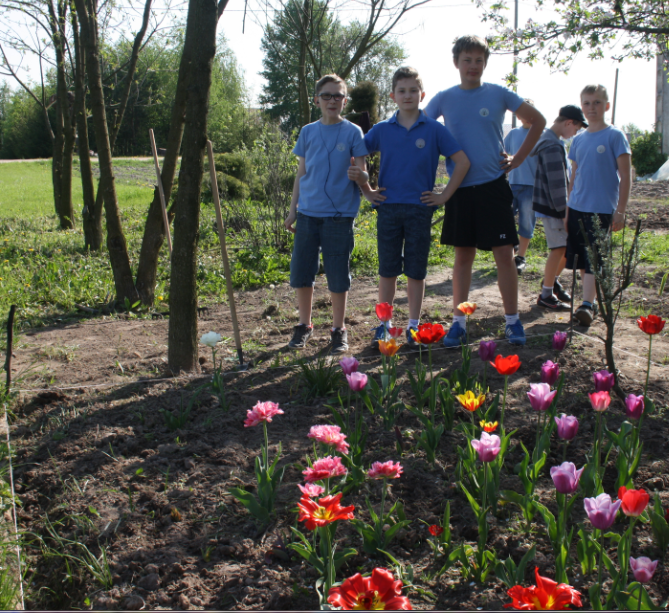 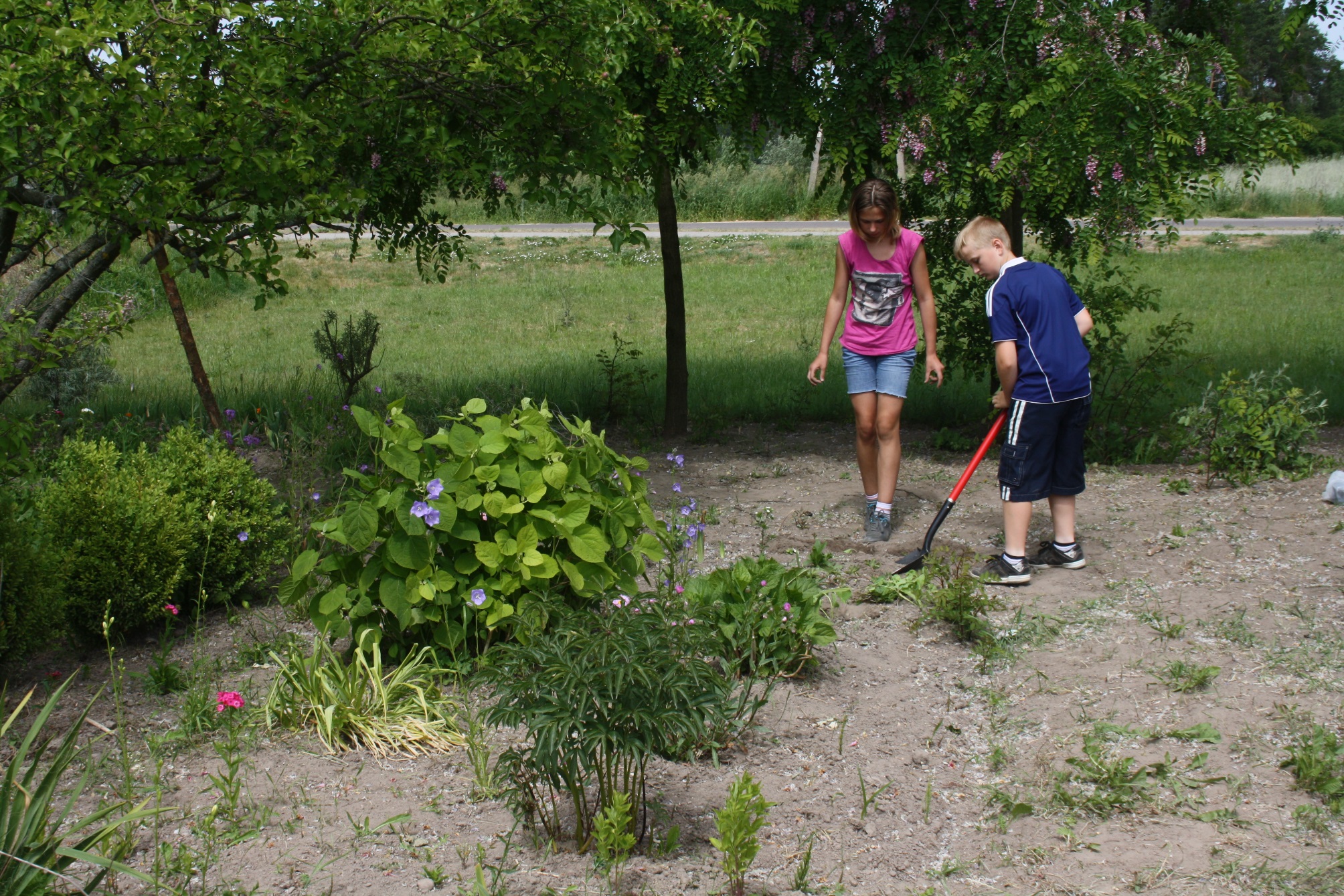 W przyszłym roku planujemy rozbudowę naszego ogrodu. Posiejemy: len, proso, grykę, gorczycę, zboża.  Pojawią się tabliczki informacyjne z nazwami roślin, ławeczki.
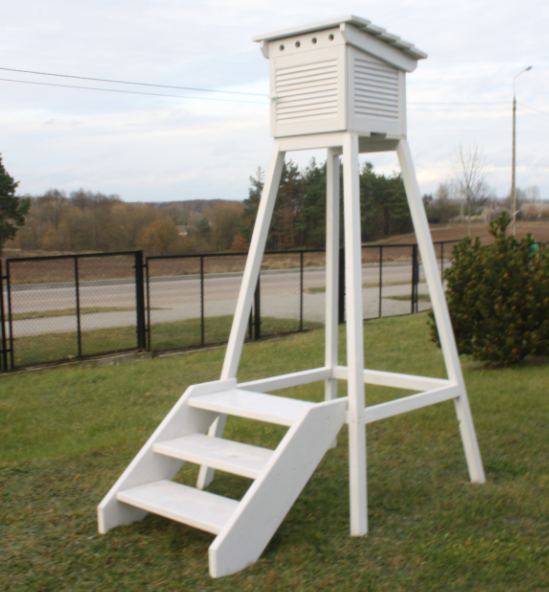 Będziemy też prowadzić badania: mierzyć kwasowość gleby, ilość opadów, temperaturę, ciśnienie.  Powstaje już mini ogródek meteorologiczny.
Koniec
Dziękujemy za obejrzenie naszej prezentacji i mamy nadzieję, że się podobało.
Wykonali:
Monika Dziekońska 
Emilia Pawełko
 Natalia Olszyńska 
Szymon Wasilewski